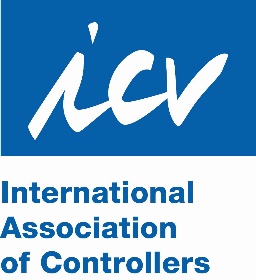 Team 2
   „Business Model”Changing the business model
in times of unexpected changes
Final meeting ICV Work Group 2020 
06.11.2020
Sub-Team members: 
Valentin Usenkov, Dragica Erčulj, Axel Ehberger, Dragana Mujanović , Jasmina Očko
Dialogue between me and my wife today:
Wife: Shall we have a dinner today?
Me: Yes, but after our ICV meeting.
Wife: Are you having ICV meeting on Friday night again?
Me: Yes.
Wife: I hate COVID…
[Speaker Notes: we choose Business Model Canvas/BMC
 as a really "proper and easy to use" tool 
 we have heard, but never really "used" it 
 we want to understand the difference between BM and Canvas
 we want to know more to use it properly (educate ourselves)
 we want to learn more about controlling role in Business Modelling
 we decided to use BMC as our basic and we built on it
 questionnaire on BMC basis

we created a Questionnaire
 Self education on BMC topic and later discussion
 We wrote all the BMC questions and ranked them
 Later we agreed to promote Questionnaire as entry ticket to out free webinar]
What is common between COVID and ICV?

Deep analysis showed:
C O V I D
I C V
[Speaker Notes: we choose Business Model Canvas/BMC
 as a really "proper and easy to use" tool 
 we have heard, but never really "used" it 
 we want to understand the difference between BM and Canvas
 we want to know more to use it properly (educate ourselves)
 we want to learn more about controlling role in Business Modelling
 we decided to use BMC as our basic and we built on it
 questionnaire on BMC basis

we created a Questionnaire
 Self education on BMC topic and later discussion
 We wrote all the BMC questions and ranked them
 Later we agreed to promote Questionnaire as entry ticket to out free webinar]
Agenda
Introduction
Defining and changing the Business Model: why, when, how?
Methods and tools
Something to use
Real practical case
Discussion and Conclusions
1. Introduction
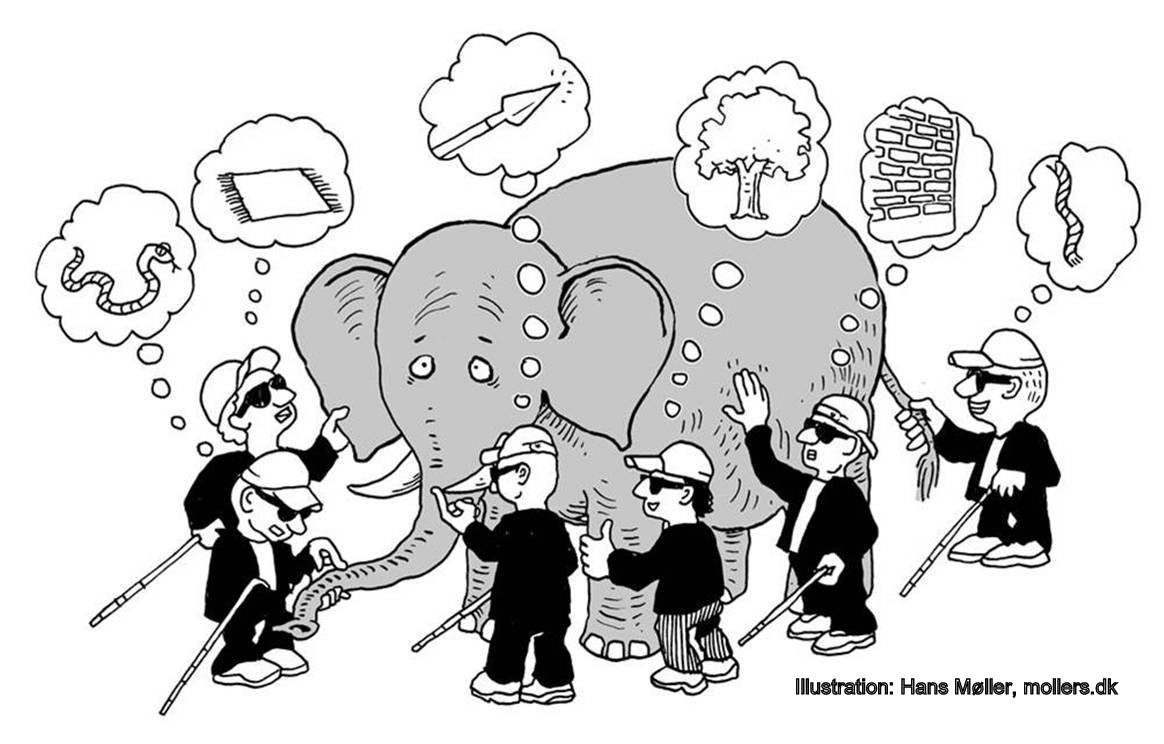 Business Model
1. Introduction
What do we do with this promising ”Business Model” title?

Do we really understand the difference between: Business Model, Business Strategy and Business Plan?

Do we have an idea about proper use of Business Model related (controlling) tools?

Does any of us has practical experience in Business Modelling implementation?
1. Introduction
We educated ourselves first

We’ve chosen the tool: Business Model Canvas

We’ve created a questionary for those who want either to describe existing BM or transform it into completely new BM

We’ve organized a free webinar for those who has completed this questionary

We’ve collected a lot of feedbacks from real companies

We discovered that we made someone using it!!!

We strongly believe that Business Modelling is part of good controller’s job
Why?
When?
How?
3. Methods and tools
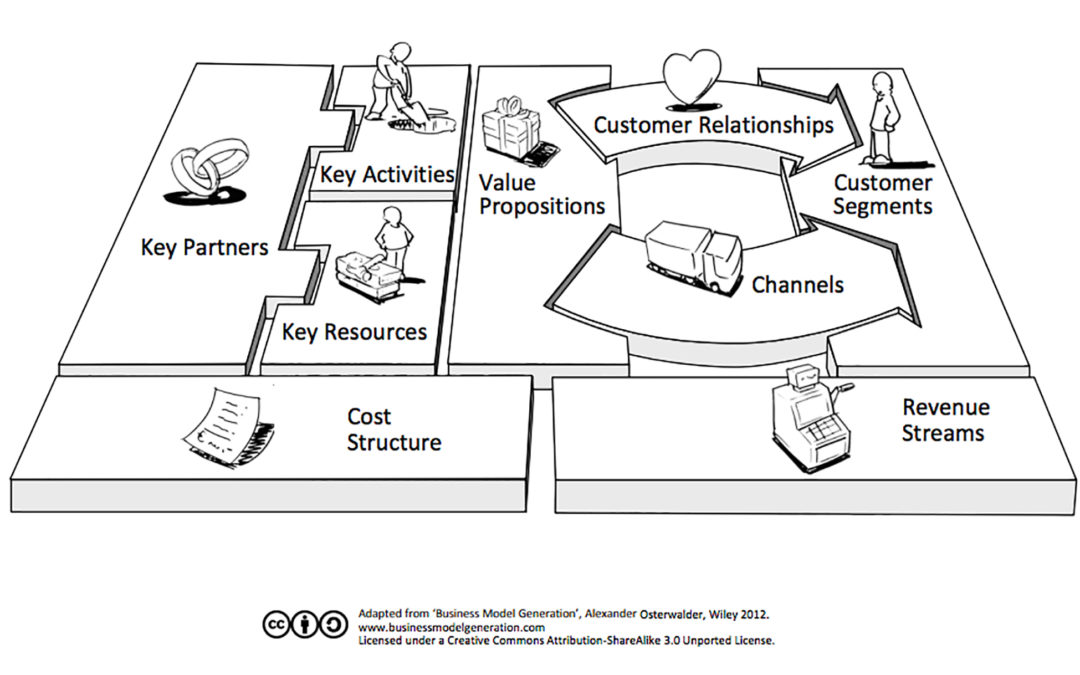 3. Methods and tools
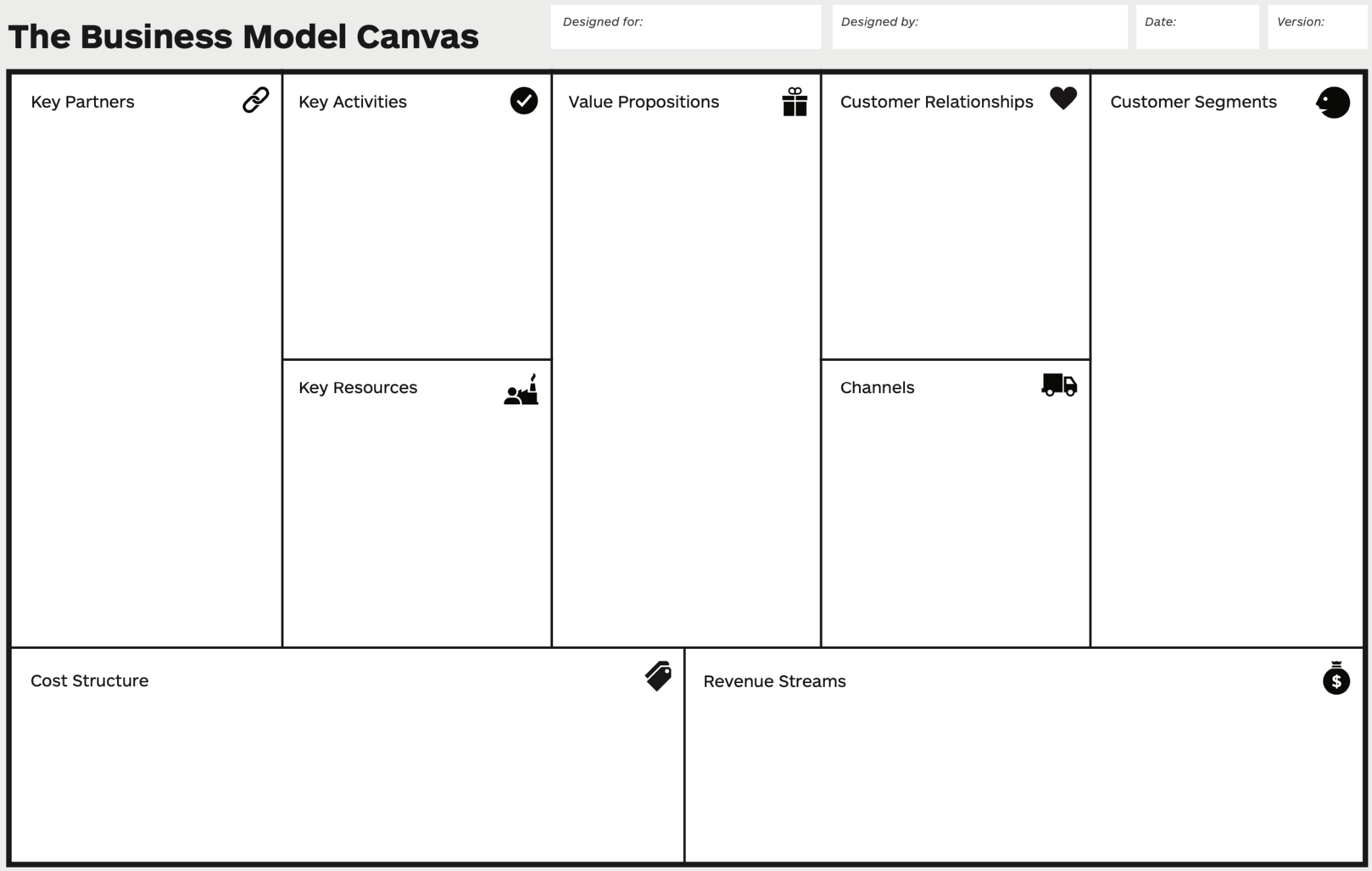 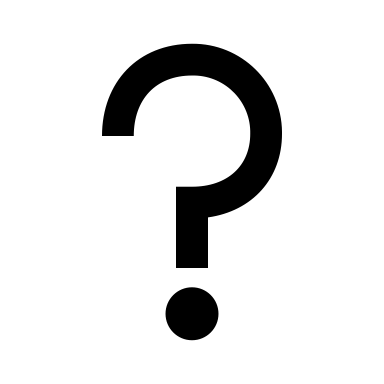 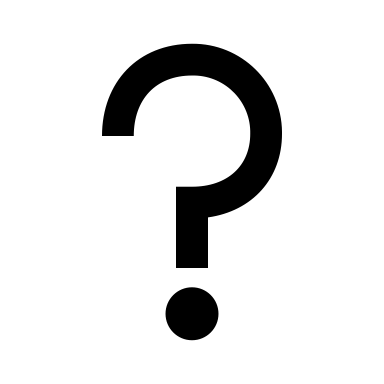 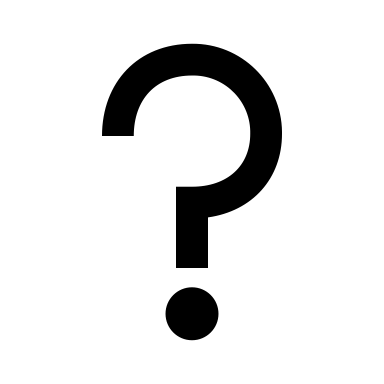 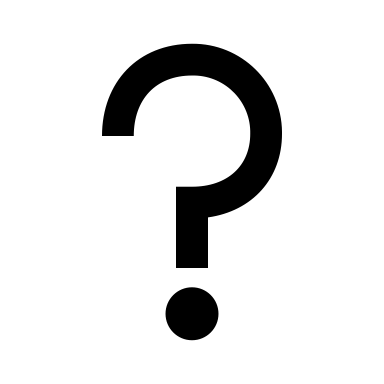 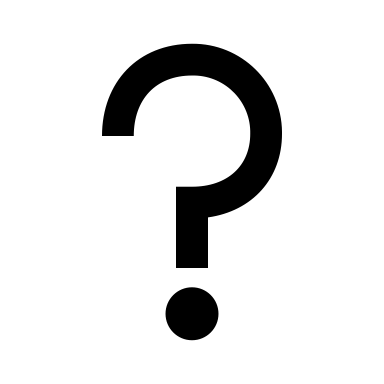 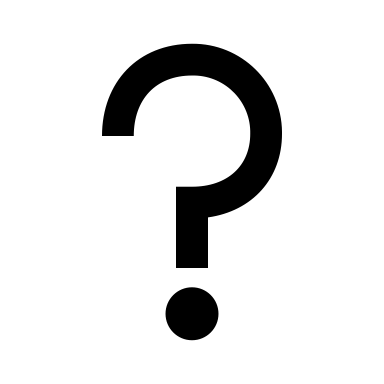 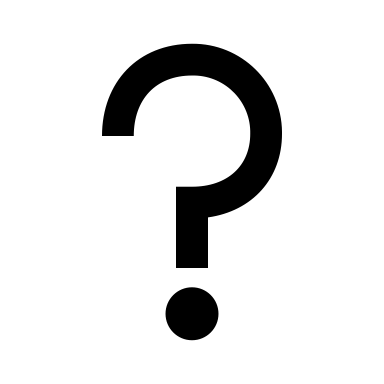 3. Methods and tools
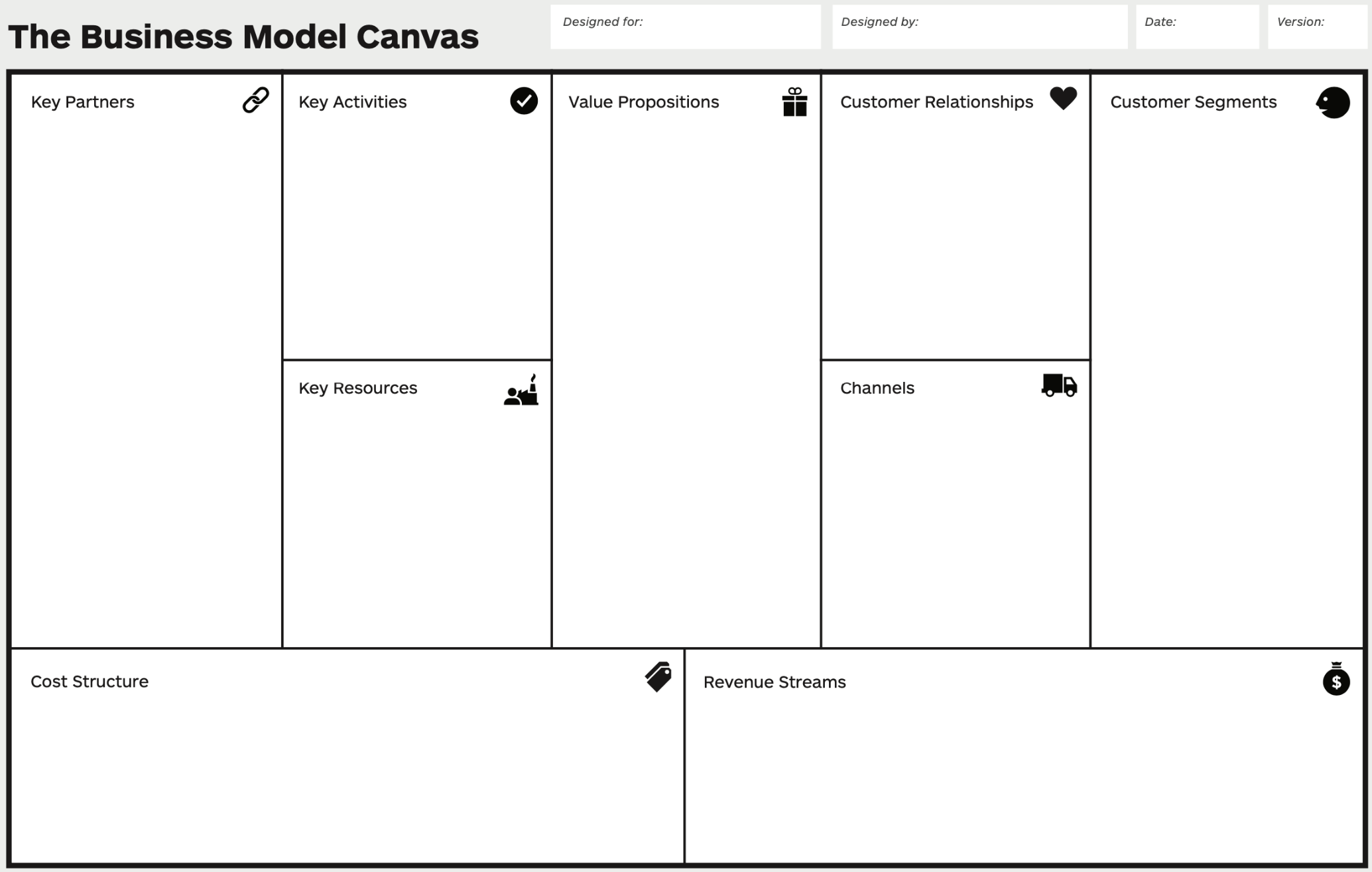 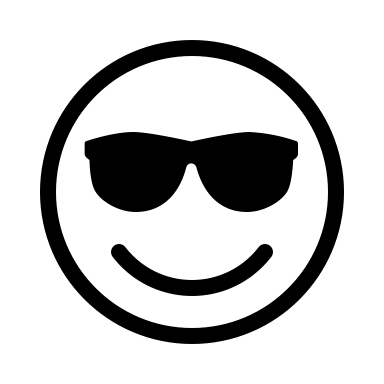 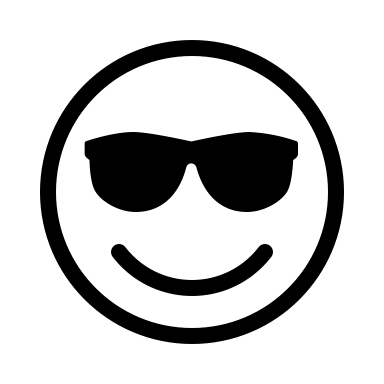 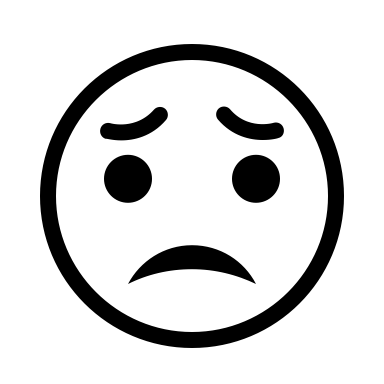 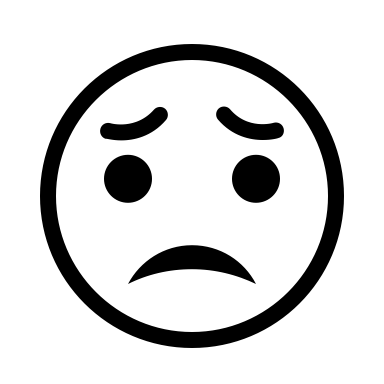 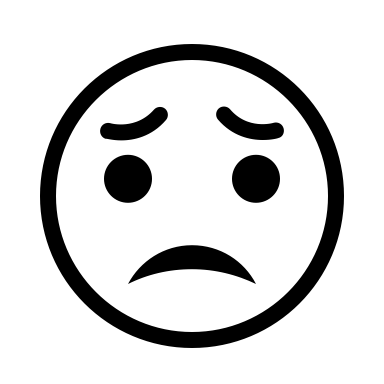 3. Methods and tools
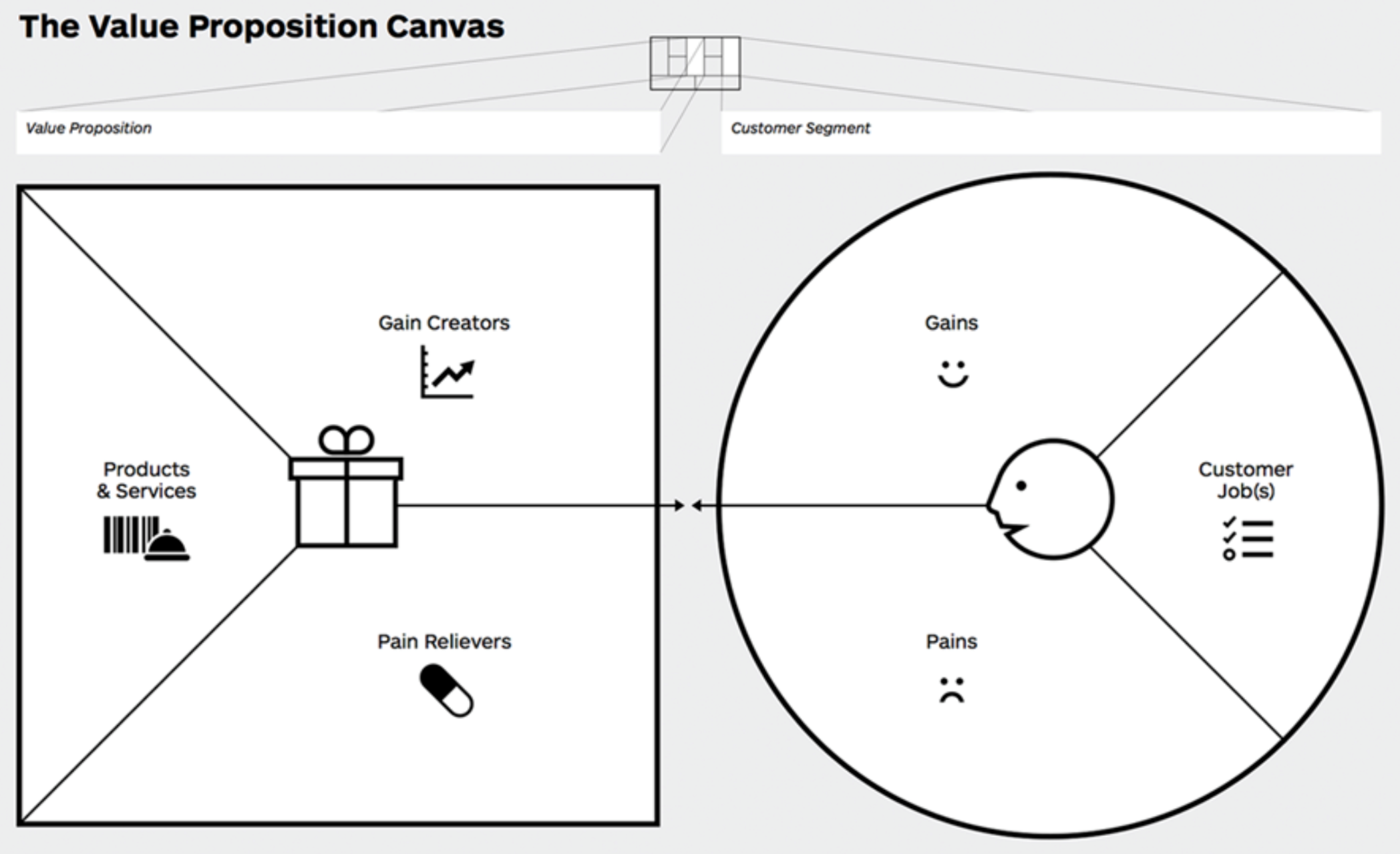 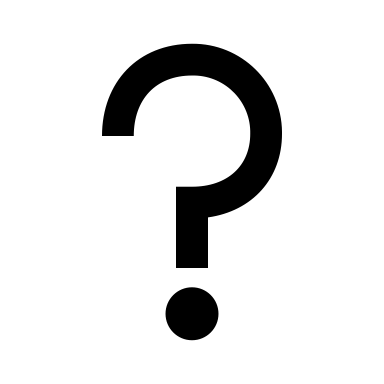 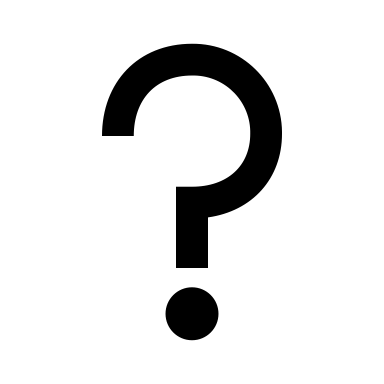 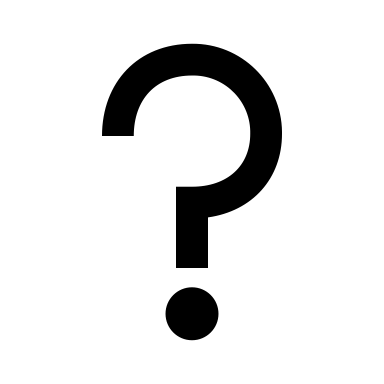 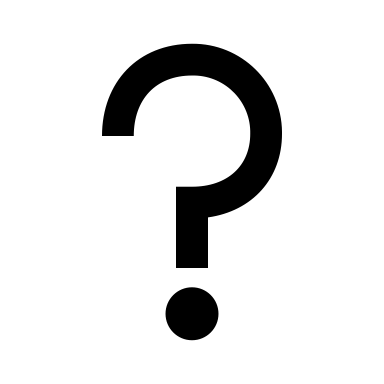 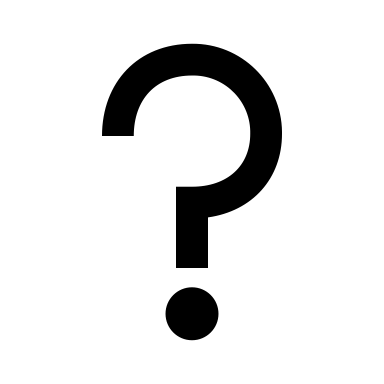 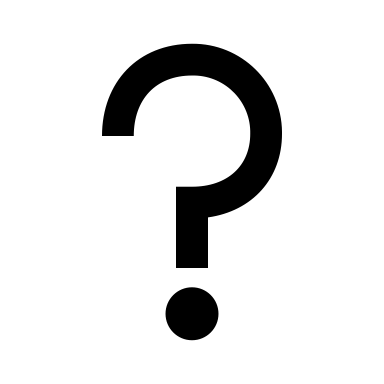 3. Methods and tools
We : 
Created a questionnaire with questions that can be communicated in different companies & different industries both to describe existing BM or to develop new BM
Performed an open webinar with basic explanations about BMC (answered questionnaire was used as an entry ticket)
[Speaker Notes: 1. Why we decided to go with the Q?
to get an idea, how known is this model/tool, is it used in practice?
To see, how companies (in practice) are prepared for the crisis?
to identify (syncronize) existing BM 
to find ideas to transform BM
to gather more experience on this topic
And, on the other hand, to promote BMC and the Controlling role 

2. Our steps: 
First we all have done a small research on this topic and discussed it
We prepared a small presentation to understand better and to agree on terminology (as you see it)
Prepare a questionnaire according to 9 areas of BMC
Target companies/persons: 5 countries, our clients, our participants, known companies/managers (personal approach)
Separately, each of us prepared "introduction seminar" and invitation to fill the Q
LinkedIn and Facebook promotion and invitation
Result: xy answers (from all countries)
Webinar and discussion - Russia
Interview with former target companies (Autodoc, MDM, Tusgsal)]
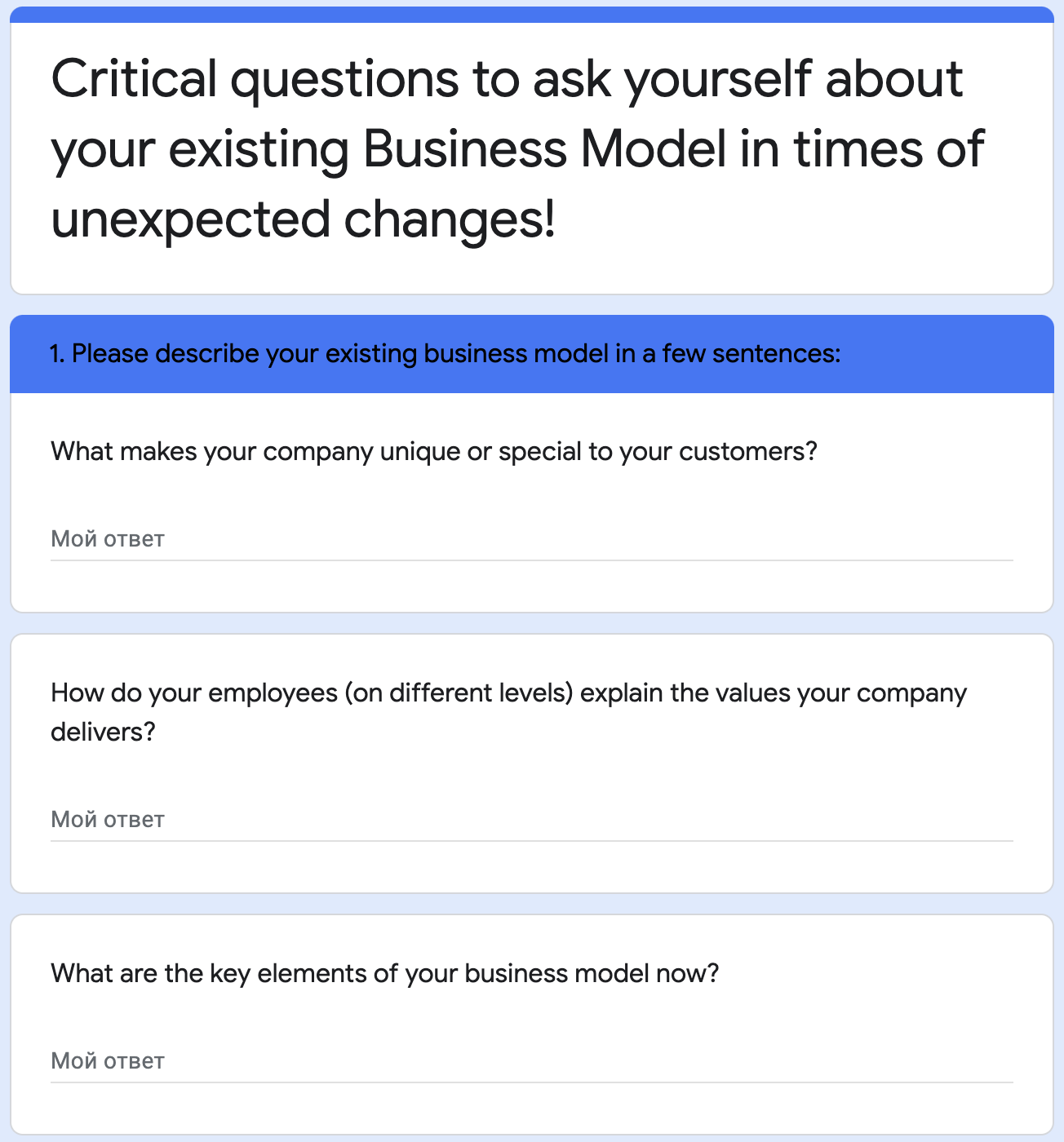 [Speaker Notes: 1. Why we decided to go with the Q?
to get an idea, how known is this model/tool, is it used in practice?
To see, how companies (in practice) are prepared for the crisis?
to identify (syncronize) existing BM 
to find ideas to transform BM
to gather more experience on this topic
And, on the other hand, to promote BMC and the Controlling role 

2. Our steps: 
First we all have done a small research on this topic and discussed it
We prepared a small presentation to understand better and to agree on terminology (as you see it)
Prepare a questionnaire according to 9 areas of BMC
Target companies/persons: 5 countries, our clients, our participants, known companies/managers (personal approach)
Separately, each of us prepared "introduction seminar" and invitation to fill the Q
LinkedIn and Facebook promotion and invitation
Result: xy answers (from all countries)
Webinar and discussion - Russia
Interview with former target companies (Autodoc, MDM, Tusgsal)]
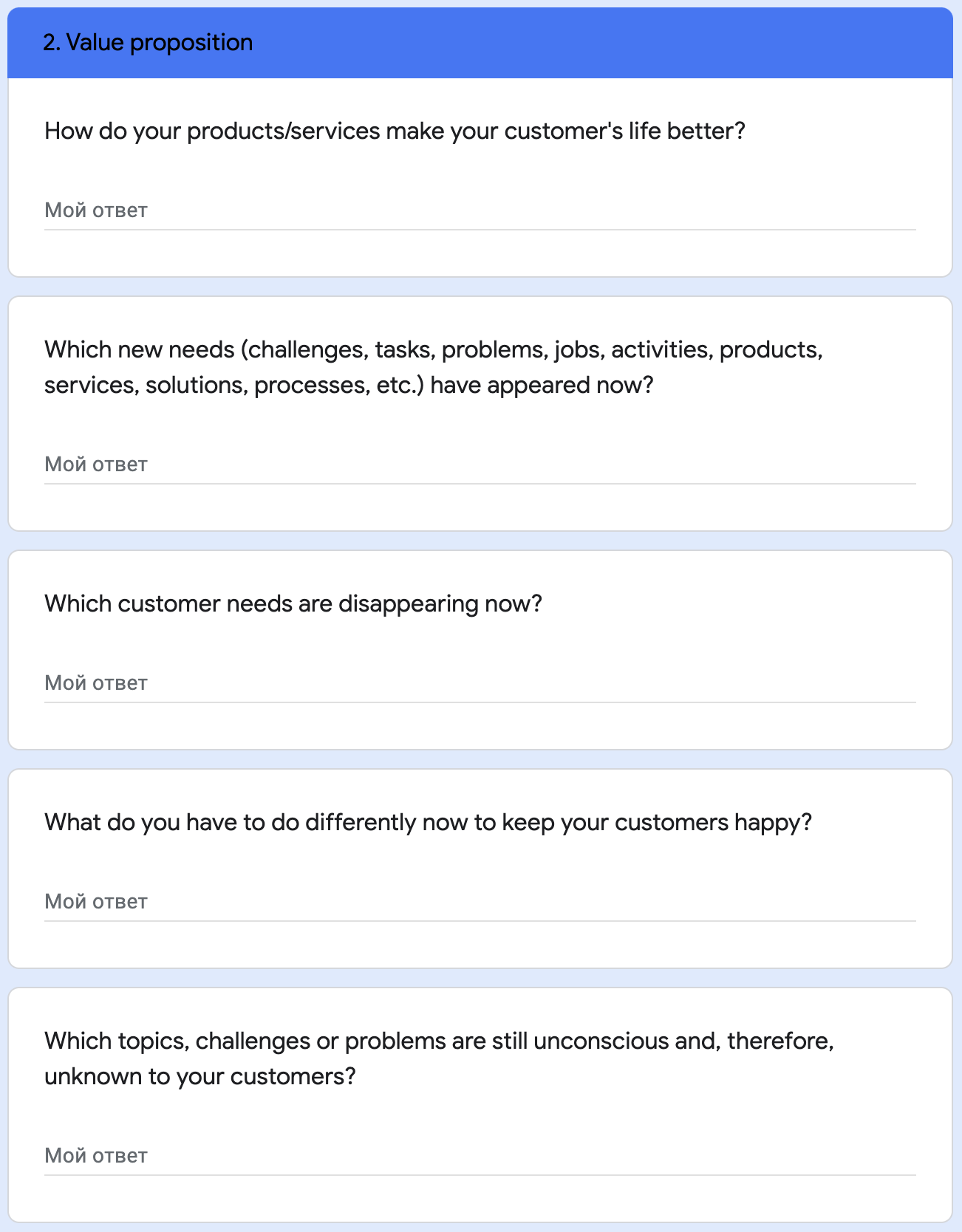 [Speaker Notes: 1. Why we decided to go with the Q?
to get an idea, how known is this model/tool, is it used in practice?
To see, how companies (in practice) are prepared for the crisis?
to identify (syncronize) existing BM 
to find ideas to transform BM
to gather more experience on this topic
And, on the other hand, to promote BMC and the Controlling role 

2. Our steps: 
First we all have done a small research on this topic and discussed it
We prepared a small presentation to understand better and to agree on terminology (as you see it)
Prepare a questionnaire according to 9 areas of BMC
Target companies/persons: 5 countries, our clients, our participants, known companies/managers (personal approach)
Separately, each of us prepared "introduction seminar" and invitation to fill the Q
LinkedIn and Facebook promotion and invitation
Result: xy answers (from all countries)
Webinar and discussion - Russia
Interview with former target companies (Autodoc, MDM, Tusgsal)]
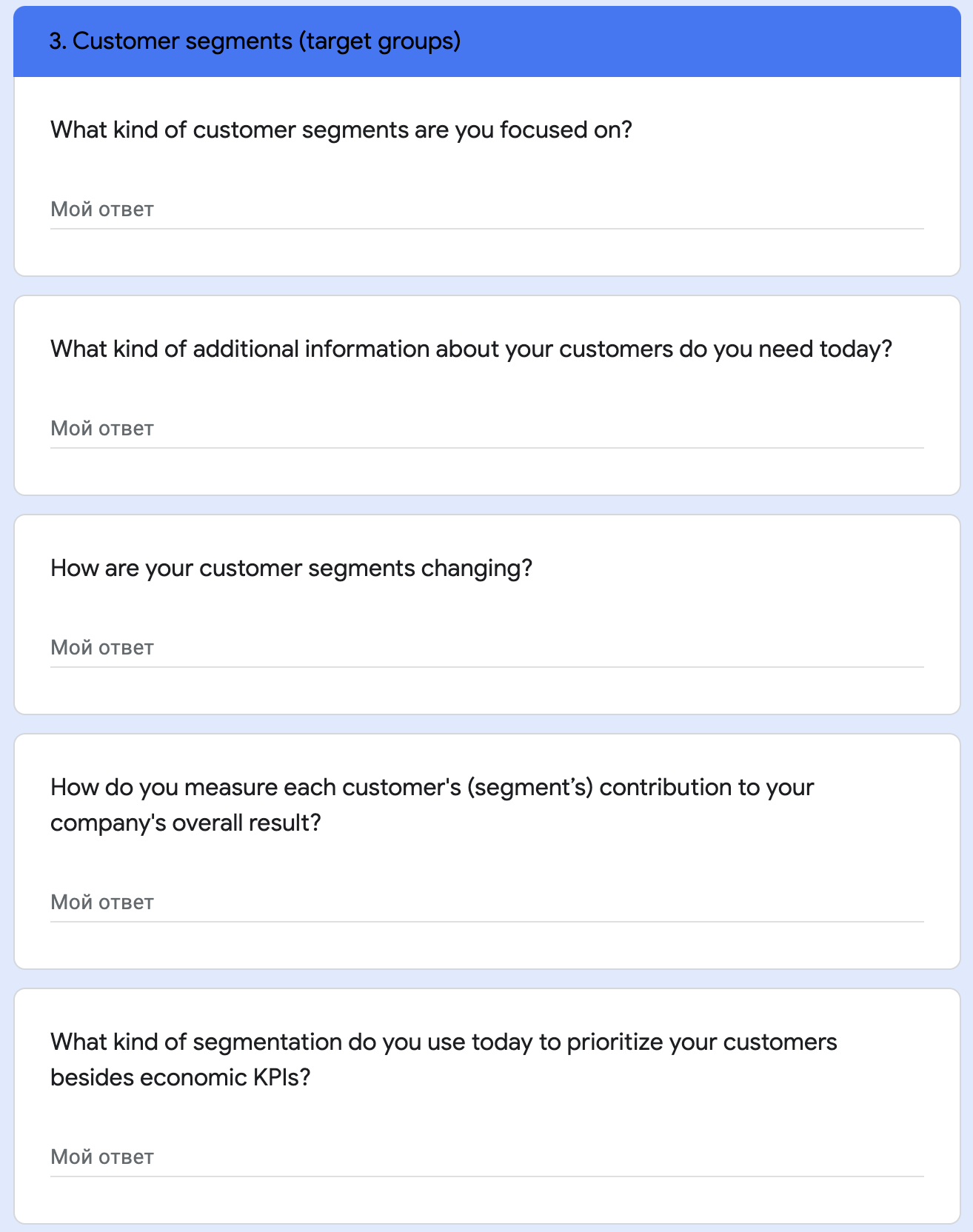 [Speaker Notes: 1. Why we decided to go with the Q?
to get an idea, how known is this model/tool, is it used in practice?
To see, how companies (in practice) are prepared for the crisis?
to identify (syncronize) existing BM 
to find ideas to transform BM
to gather more experience on this topic
And, on the other hand, to promote BMC and the Controlling role 

2. Our steps: 
First we all have done a small research on this topic and discussed it
We prepared a small presentation to understand better and to agree on terminology (as you see it)
Prepare a questionnaire according to 9 areas of BMC
Target companies/persons: 5 countries, our clients, our participants, known companies/managers (personal approach)
Separately, each of us prepared "introduction seminar" and invitation to fill the Q
LinkedIn and Facebook promotion and invitation
Result: xy answers (from all countries)
Webinar and discussion - Russia
Interview with former target companies (Autodoc, MDM, Tusgsal)]
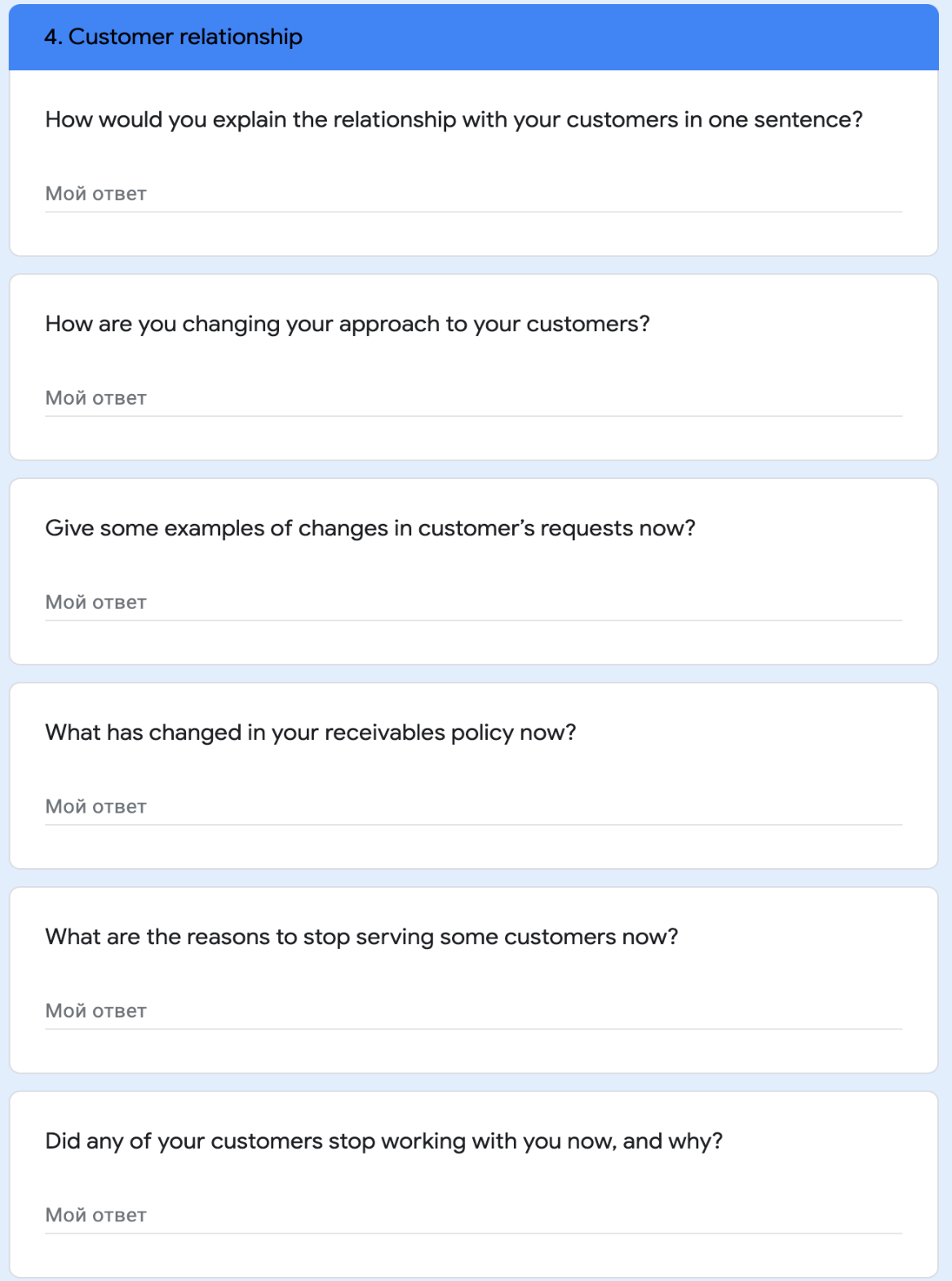 [Speaker Notes: 1. Why we decided to go with the Q?
to get an idea, how known is this model/tool, is it used in practice?
To see, how companies (in practice) are prepared for the crisis?
to identify (syncronize) existing BM 
to find ideas to transform BM
to gather more experience on this topic
And, on the other hand, to promote BMC and the Controlling role 

2. Our steps: 
First we all have done a small research on this topic and discussed it
We prepared a small presentation to understand better and to agree on terminology (as you see it)
Prepare a questionnaire according to 9 areas of BMC
Target companies/persons: 5 countries, our clients, our participants, known companies/managers (personal approach)
Separately, each of us prepared "introduction seminar" and invitation to fill the Q
LinkedIn and Facebook promotion and invitation
Result: xy answers (from all countries)
Webinar and discussion - Russia
Interview with former target companies (Autodoc, MDM, Tusgsal)]
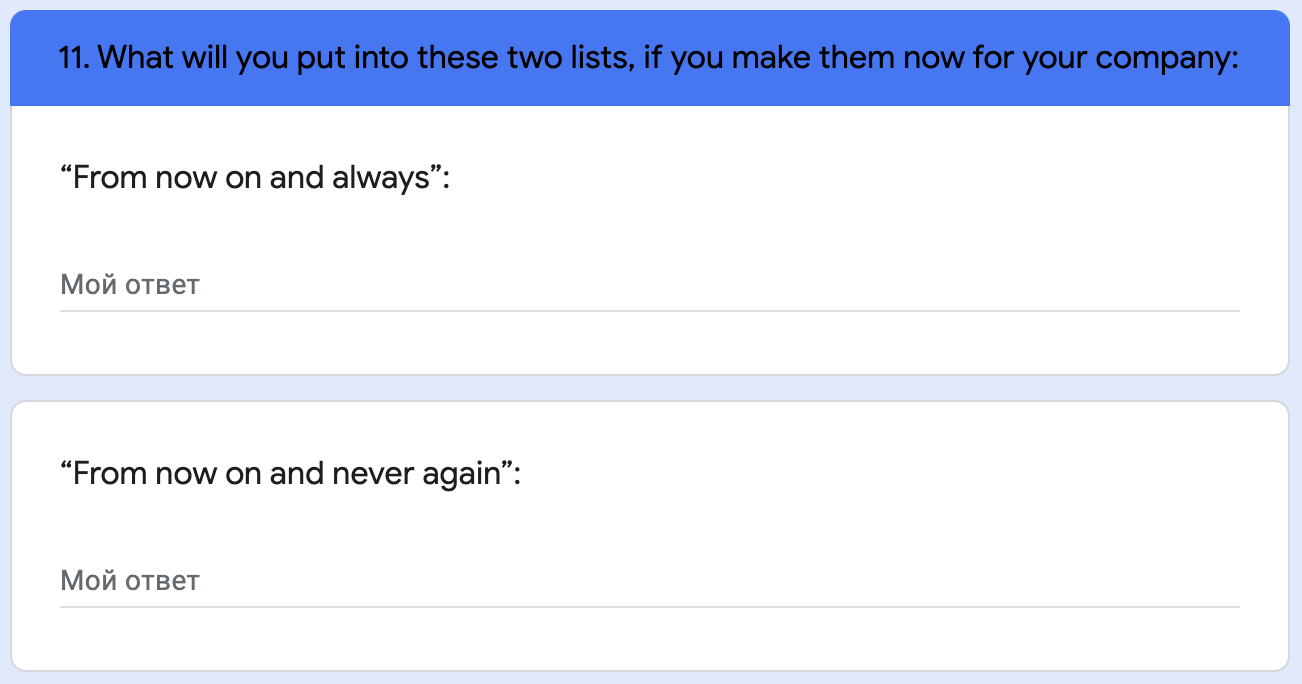 [Speaker Notes: 1. Why we decided to go with the Q?
to get an idea, how known is this model/tool, is it used in practice?
To see, how companies (in practice) are prepared for the crisis?
to identify (syncronize) existing BM 
to find ideas to transform BM
to gather more experience on this topic
And, on the other hand, to promote BMC and the Controlling role 

2. Our steps: 
First we all have done a small research on this topic and discussed it
We prepared a small presentation to understand better and to agree on terminology (as you see it)
Prepare a questionnaire according to 9 areas of BMC
Target companies/persons: 5 countries, our clients, our participants, known companies/managers (personal approach)
Separately, each of us prepared "introduction seminar" and invitation to fill the Q
LinkedIn and Facebook promotion and invitation
Result: xy answers (from all countries)
Webinar and discussion - Russia
Interview with former target companies (Autodoc, MDM, Tusgsal)]
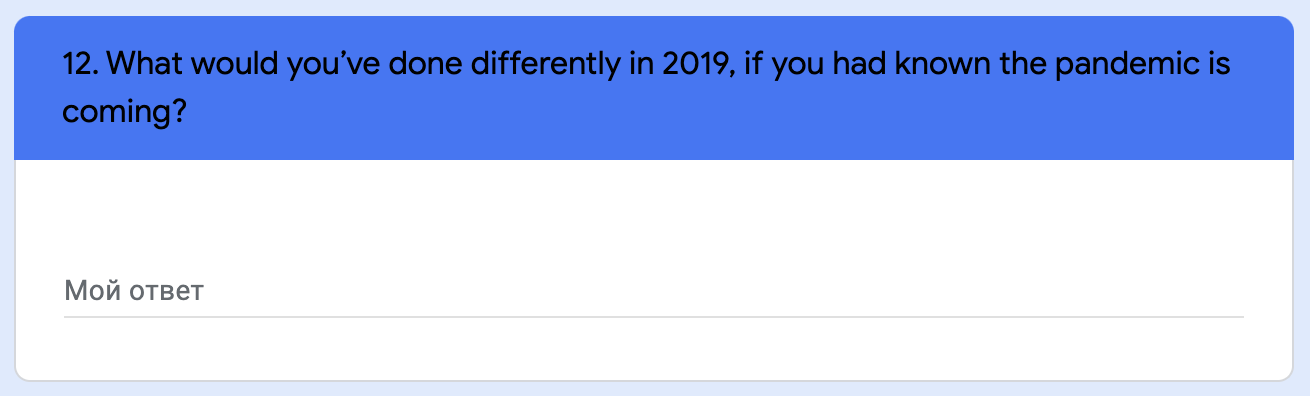 [Speaker Notes: 1. Why we decided to go with the Q?
to get an idea, how known is this model/tool, is it used in practice?
To see, how companies (in practice) are prepared for the crisis?
to identify (syncronize) existing BM 
to find ideas to transform BM
to gather more experience on this topic
And, on the other hand, to promote BMC and the Controlling role 

2. Our steps: 
First we all have done a small research on this topic and discussed it
We prepared a small presentation to understand better and to agree on terminology (as you see it)
Prepare a questionnaire according to 9 areas of BMC
Target companies/persons: 5 countries, our clients, our participants, known companies/managers (personal approach)
Separately, each of us prepared "introduction seminar" and invitation to fill the Q
LinkedIn and Facebook promotion and invitation
Result: xy answers (from all countries)
Webinar and discussion - Russia
Interview with former target companies (Autodoc, MDM, Tusgsal)]
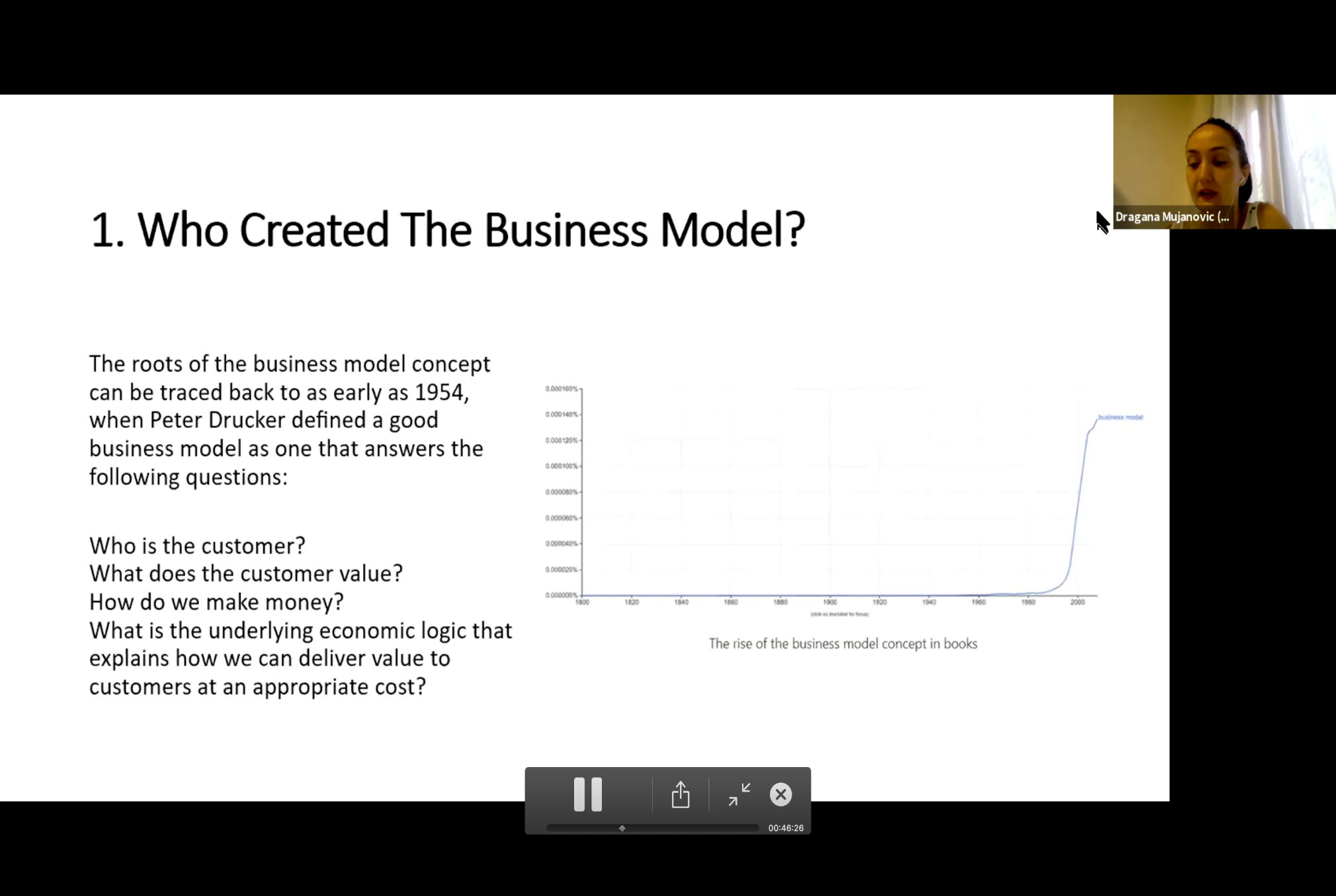 [Speaker Notes: 1. Why we decided to go with the Q?
to get an idea, how known is this model/tool, is it used in practice?
To see, how companies (in practice) are prepared for the crisis?
to identify (syncronize) existing BM 
to find ideas to transform BM
to gather more experience on this topic
And, on the other hand, to promote BMC and the Controlling role 

2. Our steps: 
First we all have done a small research on this topic and discussed it
We prepared a small presentation to understand better and to agree on terminology (as you see it)
Prepare a questionnaire according to 9 areas of BMC
Target companies/persons: 5 countries, our clients, our participants, known companies/managers (personal approach)
Separately, each of us prepared "introduction seminar" and invitation to fill the Q
LinkedIn and Facebook promotion and invitation
Result: xy answers (from all countries)
Webinar and discussion - Russia
Interview with former target companies (Autodoc, MDM, Tusgsal)]
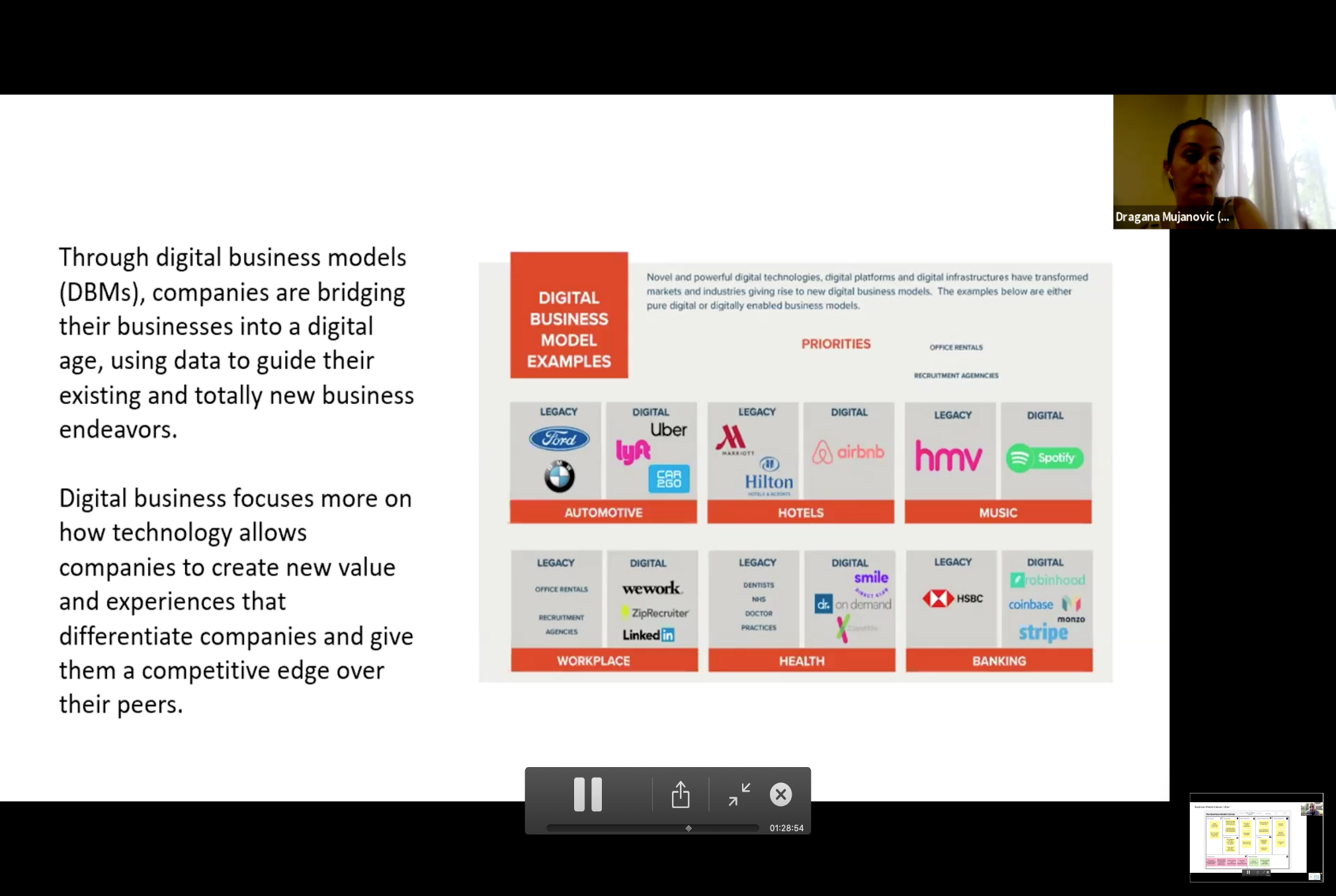 [Speaker Notes: 1. Why we decided to go with the Q?
to get an idea, how known is this model/tool, is it used in practice?
To see, how companies (in practice) are prepared for the crisis?
to identify (syncronize) existing BM 
to find ideas to transform BM
to gather more experience on this topic
And, on the other hand, to promote BMC and the Controlling role 

2. Our steps: 
First we all have done a small research on this topic and discussed it
We prepared a small presentation to understand better and to agree on terminology (as you see it)
Prepare a questionnaire according to 9 areas of BMC
Target companies/persons: 5 countries, our clients, our participants, known companies/managers (personal approach)
Separately, each of us prepared "introduction seminar" and invitation to fill the Q
LinkedIn and Facebook promotion and invitation
Result: xy answers (from all countries)
Webinar and discussion - Russia
Interview with former target companies (Autodoc, MDM, Tusgsal)]
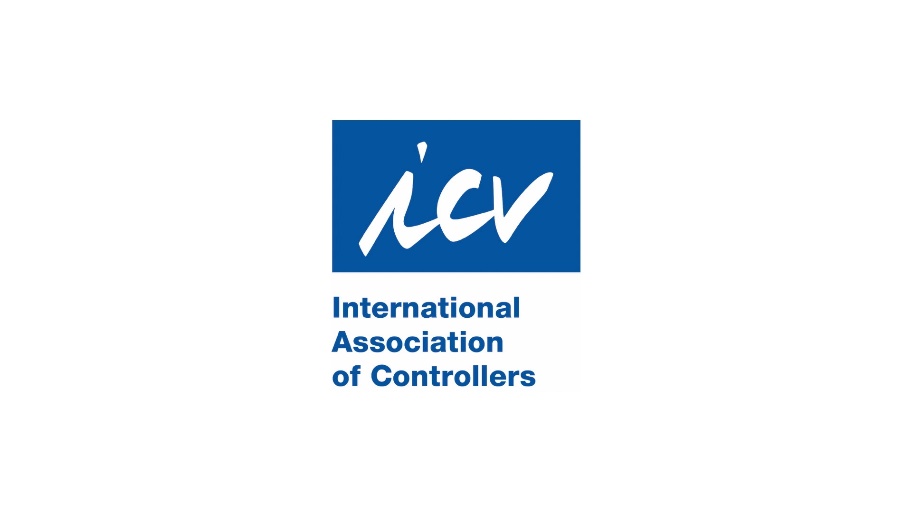 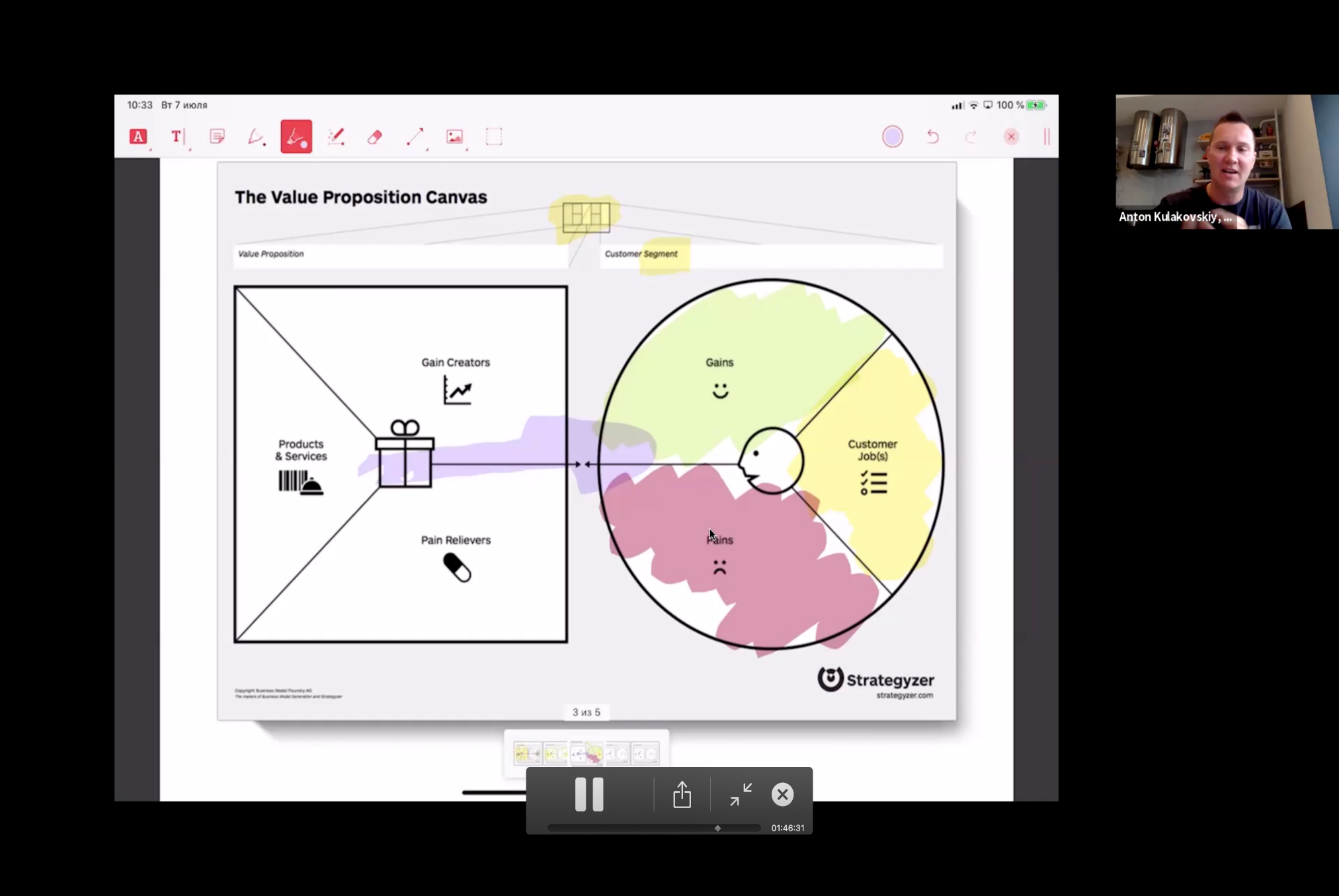 [Speaker Notes: 1. Why we decided to go with the Q?
to get an idea, how known is this model/tool, is it used in practice?
To see, how companies (in practice) are prepared for the crisis?
to identify (syncronize) existing BM 
to find ideas to transform BM
to gather more experience on this topic
And, on the other hand, to promote BMC and the Controlling role 

2. Our steps: 
First we all have done a small research on this topic and discussed it
We prepared a small presentation to understand better and to agree on terminology (as you see it)
Prepare a questionnaire according to 9 areas of BMC
Target companies/persons: 5 countries, our clients, our participants, known companies/managers (personal approach)
Separately, each of us prepared "introduction seminar" and invitation to fill the Q
LinkedIn and Facebook promotion and invitation
Result: xy answers (from all countries)
Webinar and discussion - Russia
Interview with former target companies (Autodoc, MDM, Tusgsal)]
4. You can use it all (results and findings)
Link to questionary: https://forms.gle/hqQqKnH9RwJdhoTw9 
Link to answers: https://docs.google.com/spreadsheets/d/1WkgDu2M6O9R7PH3Hd5sKDTO77FH1k0CqL3o7BpYHBm8/edit?usp=sharing  
Link to Excel file with summary of all answers: https://docs.google.com/spreadsheets/d/1WkgDu2M6O9R7PH3Hd5sKDTO77FH1k0CqL3o7BpYHBm8/edit#gid=734083065
Link to webinar (english) recording: https://drive.google.com/file/d/1dLP-swyGD7k6HmSO9tK_XwcmspXc_SgT/view?usp=sharing
[Speaker Notes: What would you have done differently in 2019 if you had known about the upcoming Coronavirus COVID-19 pandemic?
Cut the salaries, accumulate more reserves, cut noneffective processes and fire nonefficient employees, 
work more closely with loyal customers, get better foreign specialists, start online sales much earlier, 
change intensives plan for sales managers, 
buy more masks cheap, buy more materials cheap, 
deversify my services, going to end user (buyer), 
renegotiate office and warehouse rent contracts, do online store year ago, 
transfer maximum of our processes into online
buy mask in advance, they were now just too expensive
Put digitalization into first priority
Prepare more material stock
practiced partial work from home before
More attention to online store
Release unprofitable brands
Models for cash flow and liquidity calculation
Capex on calling systems , specific Video Conference training.
Anticipation and quick reaction.]
5. It has gone into practice quickly
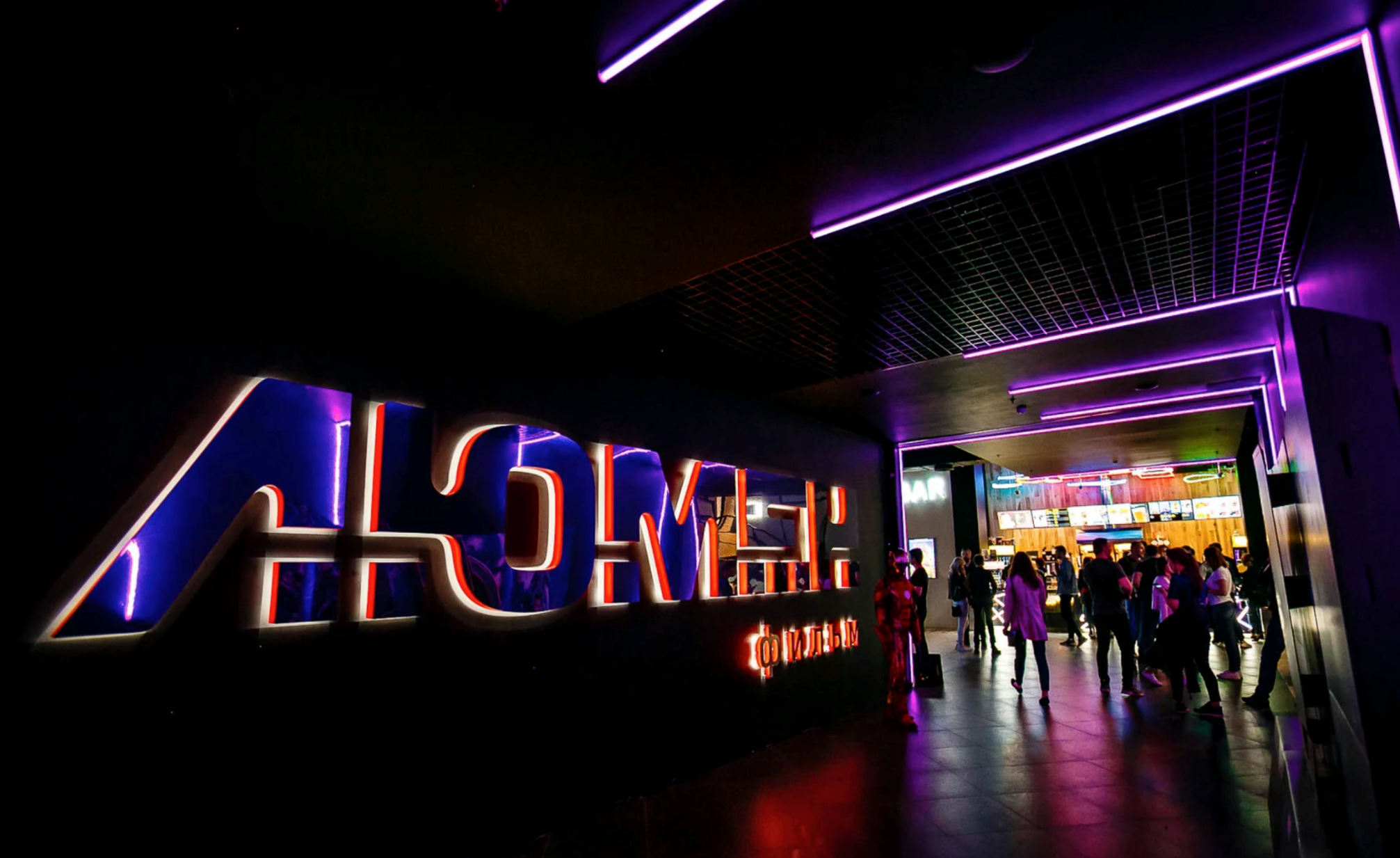 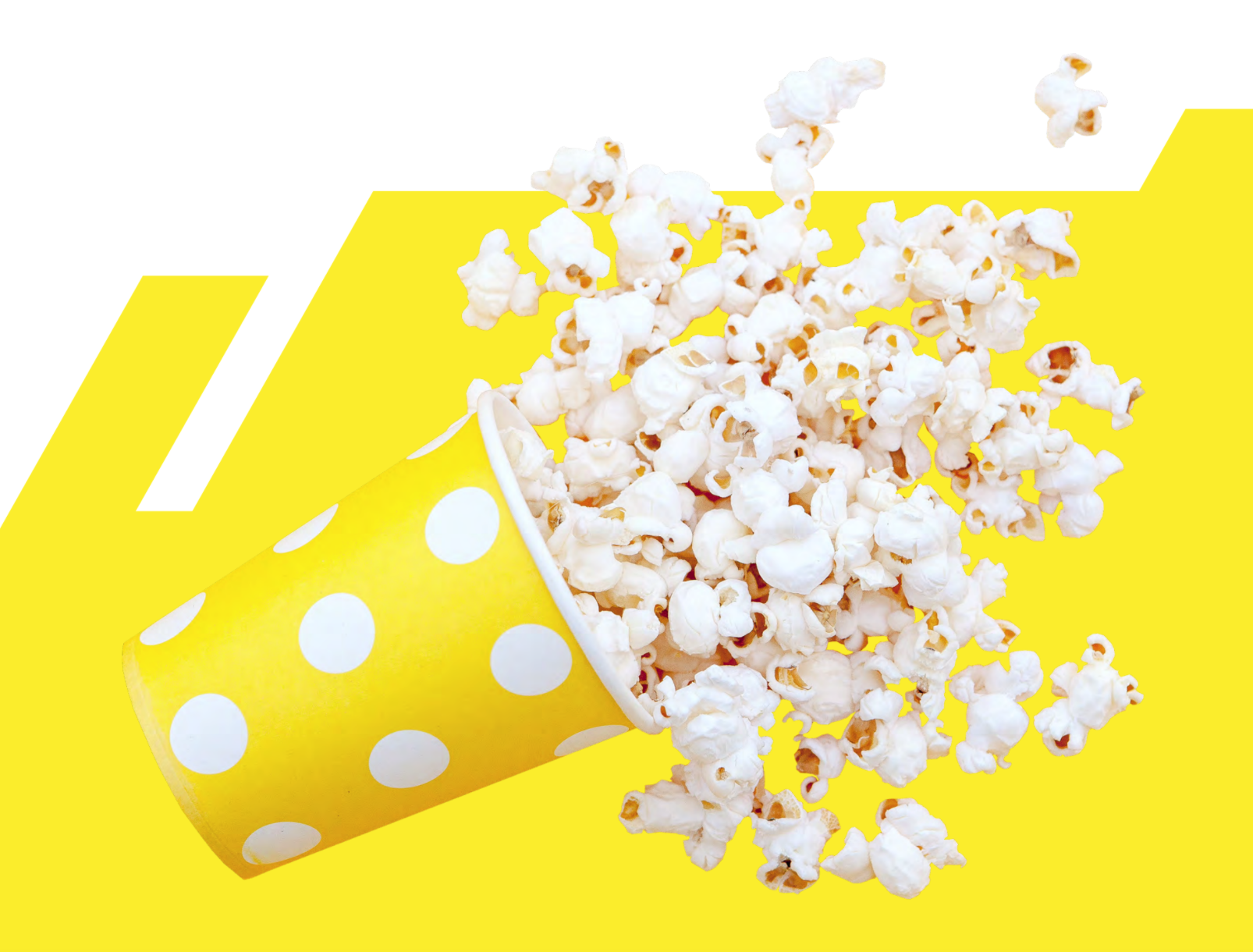 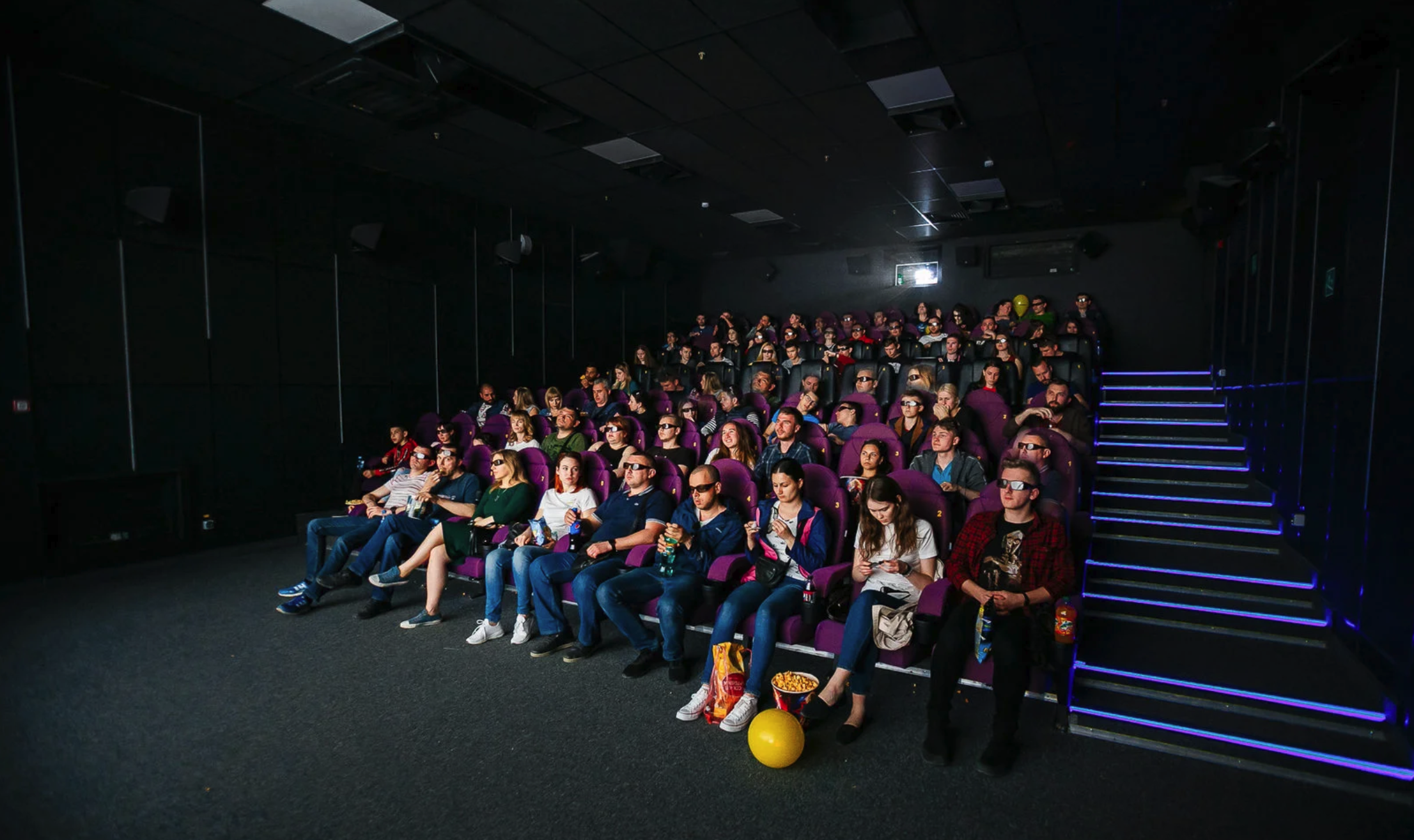 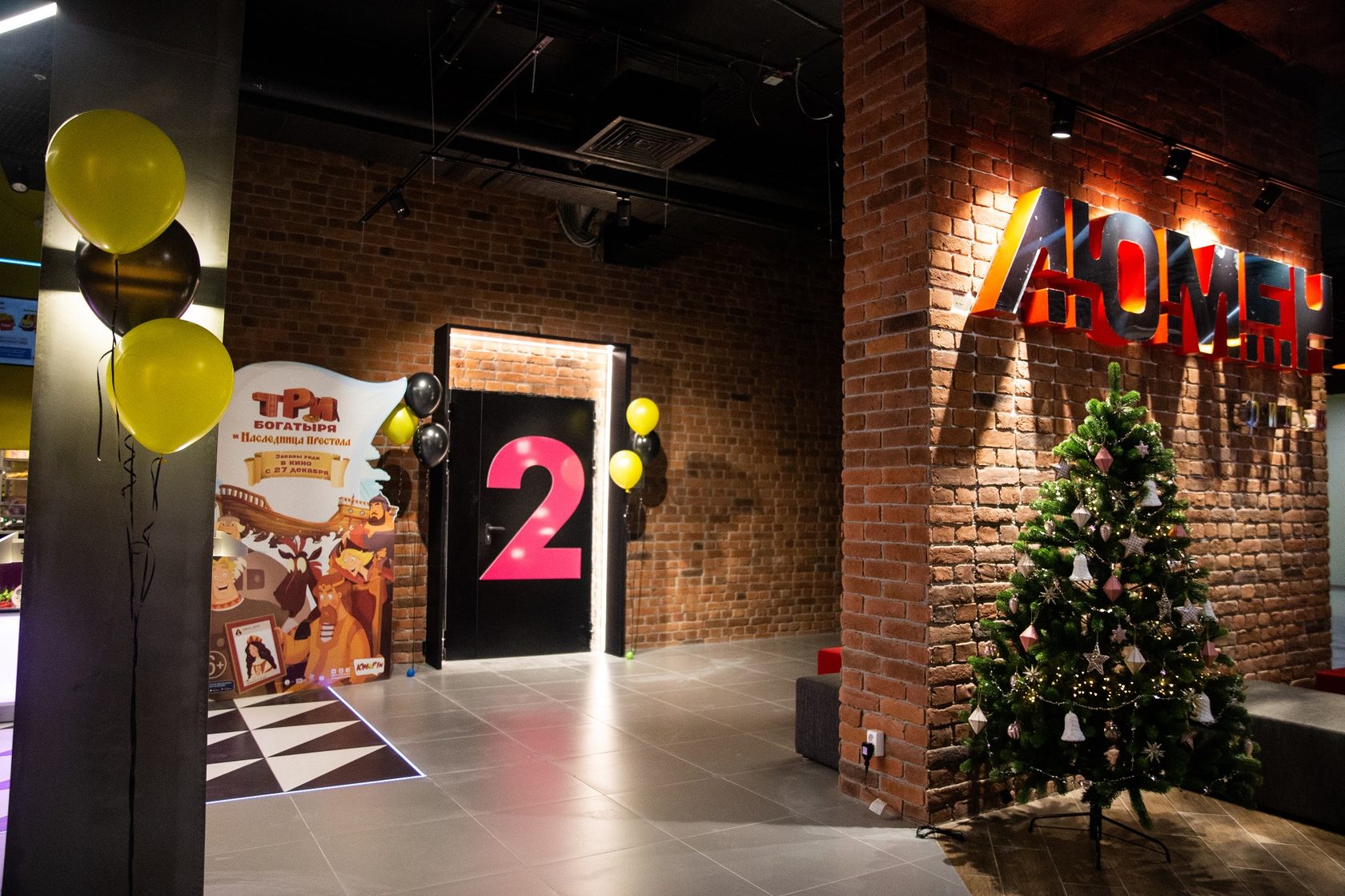 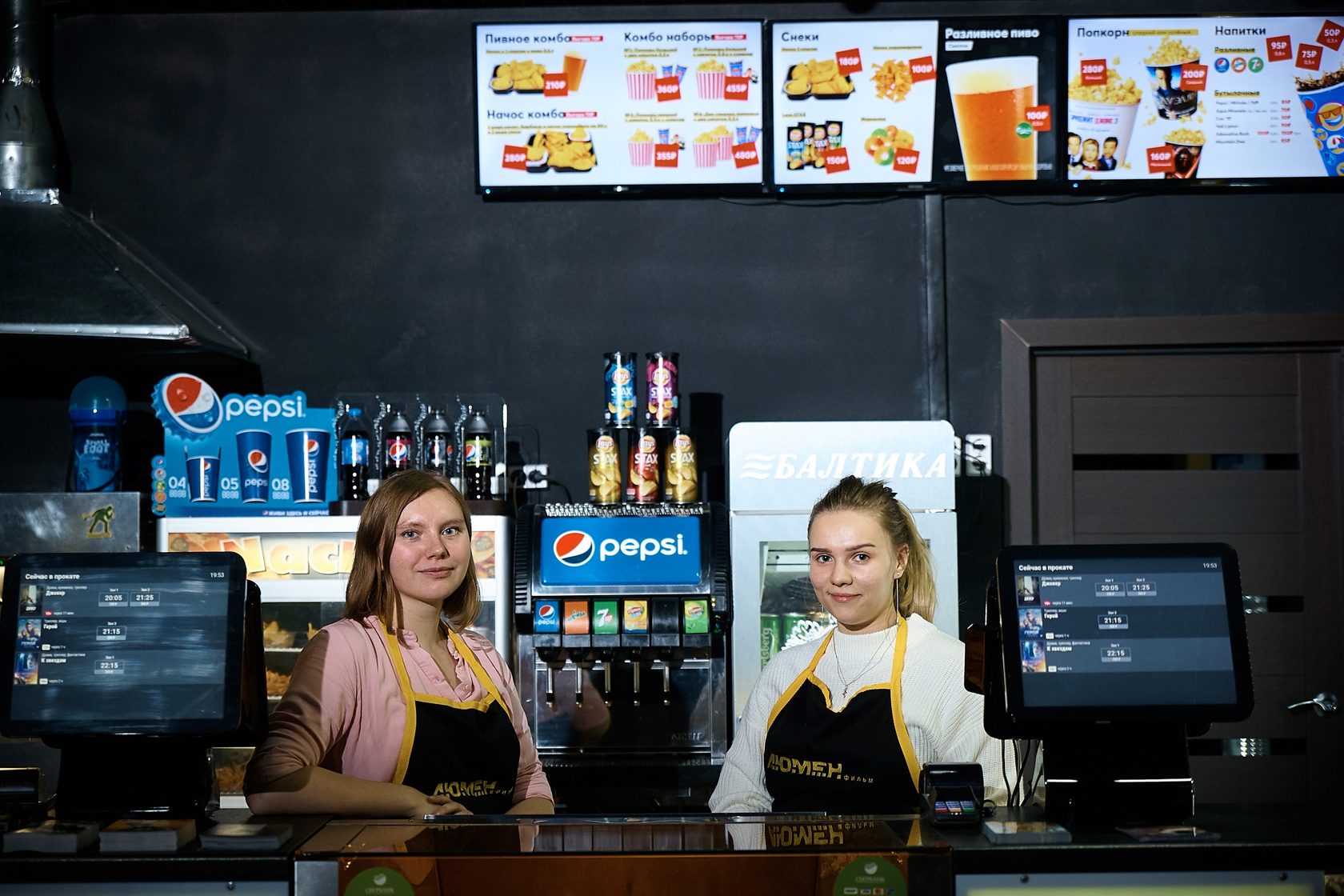 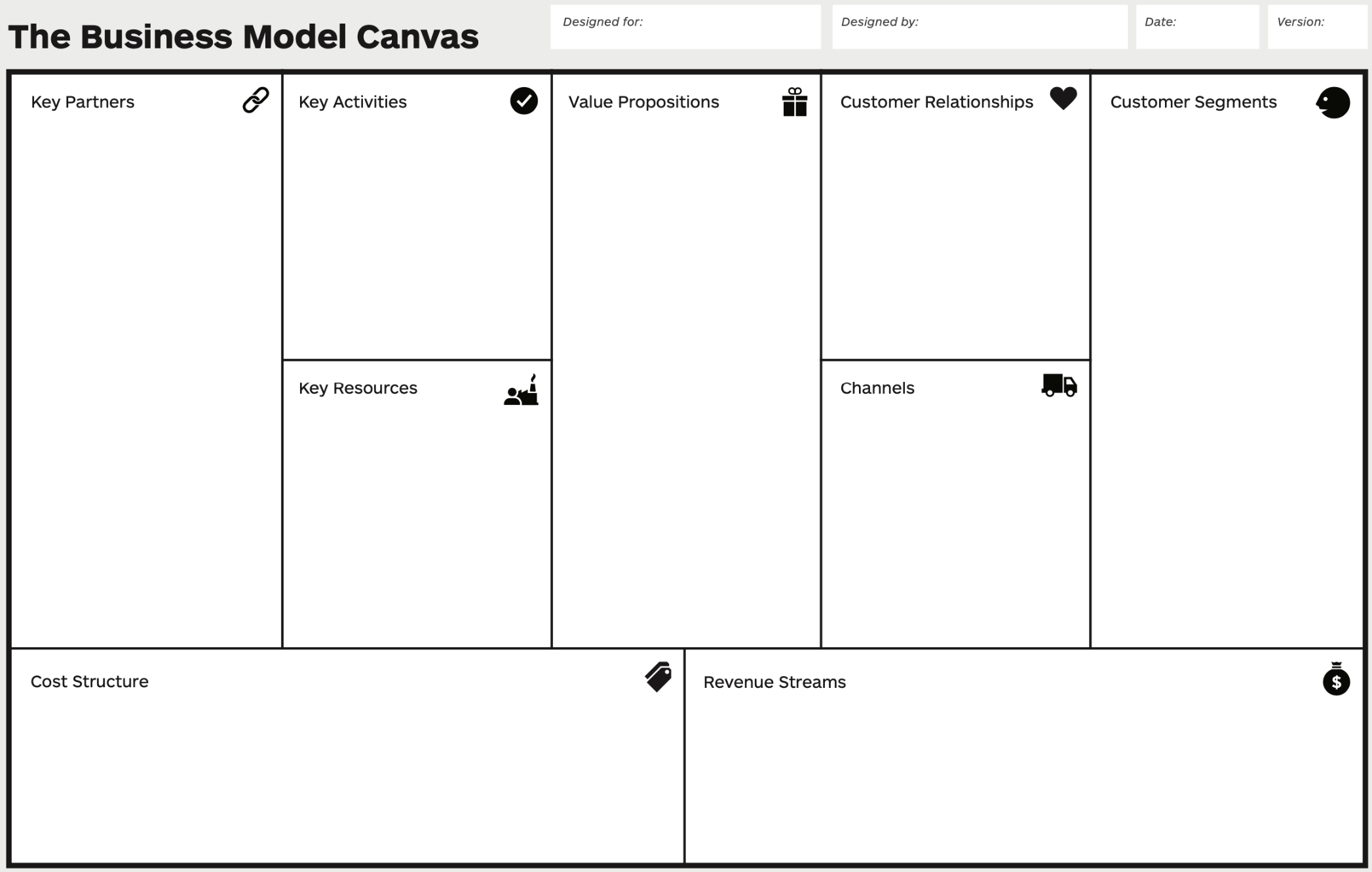 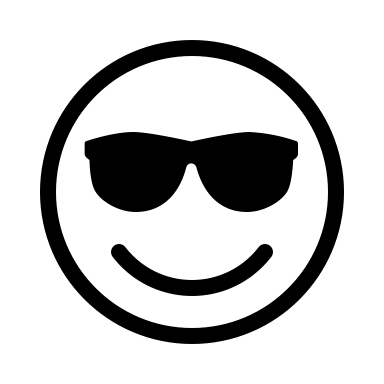 https://cinemaski.ru/
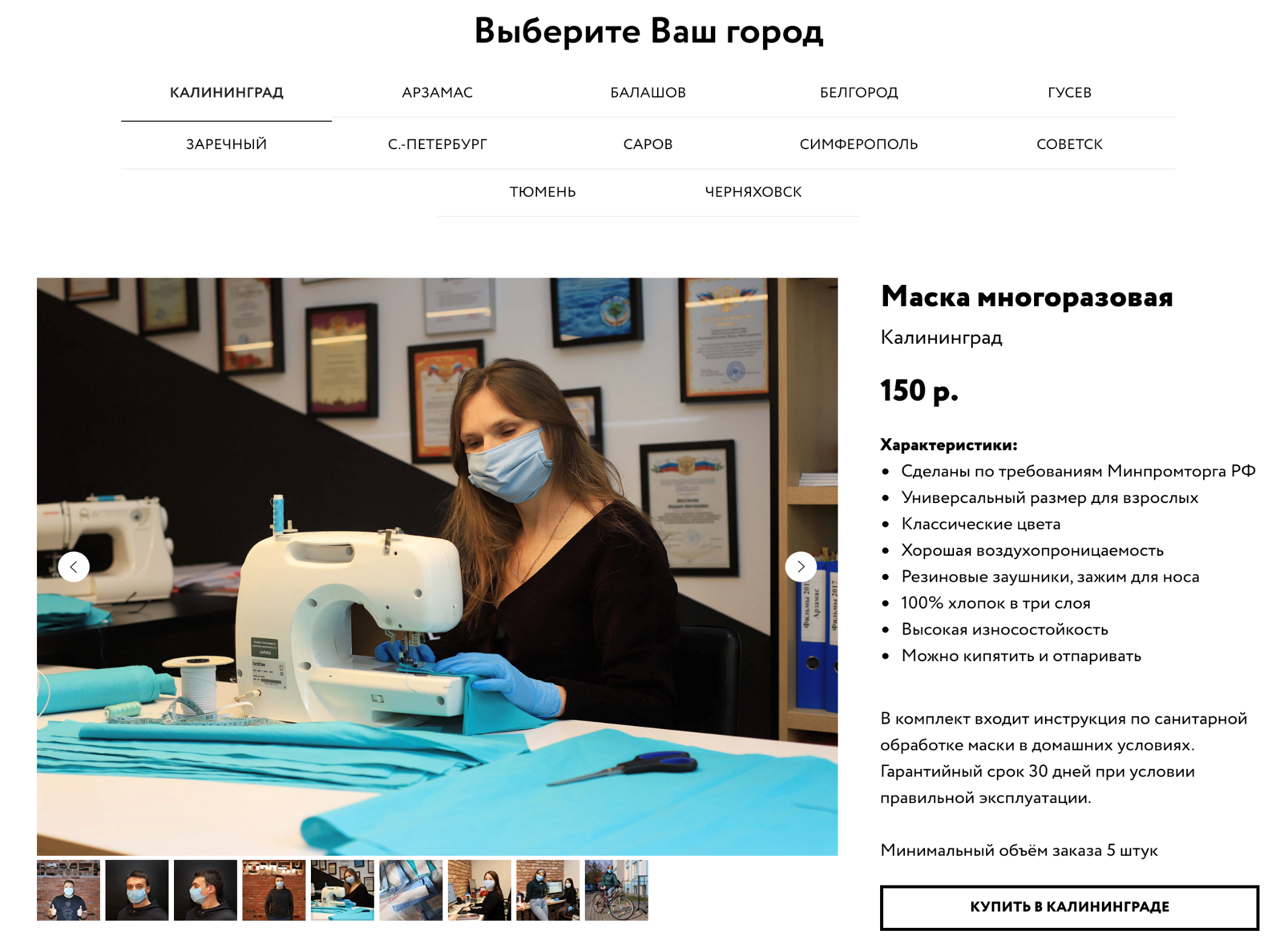 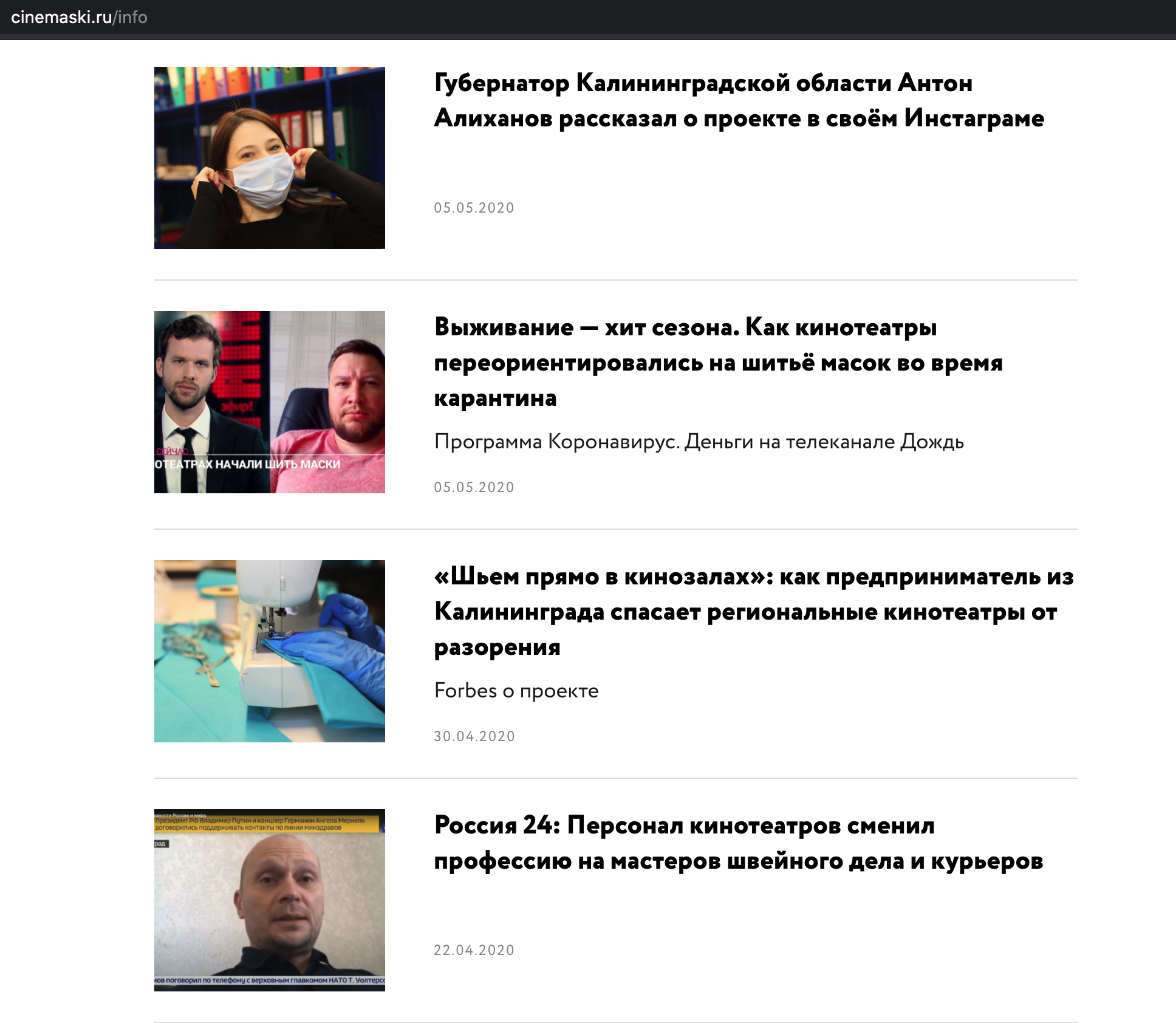 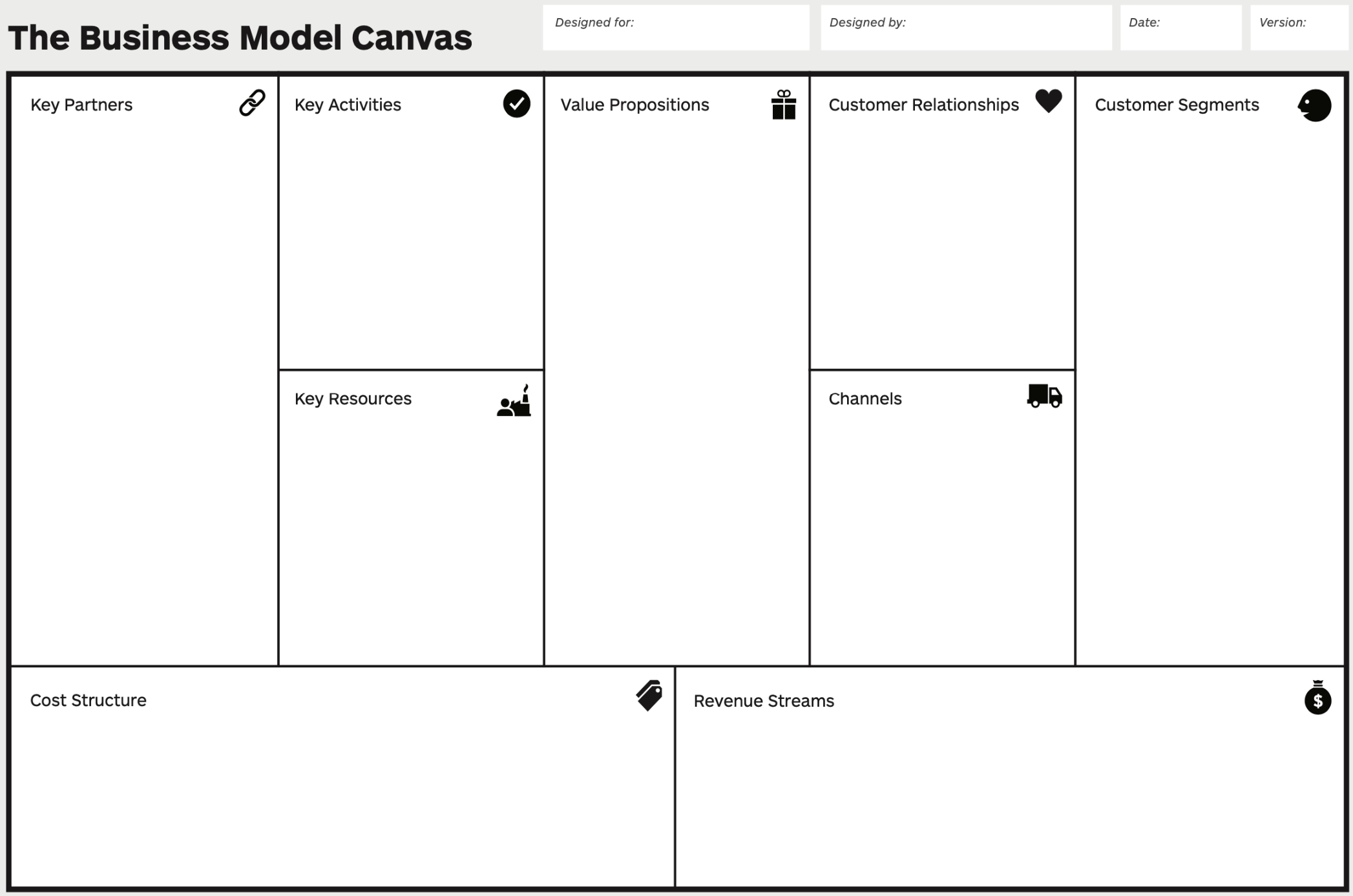 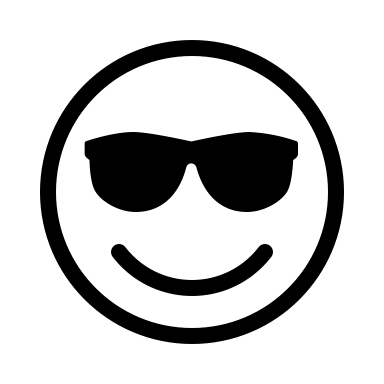 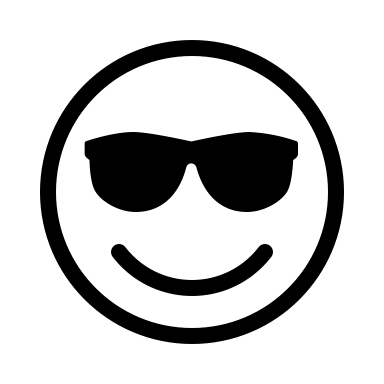 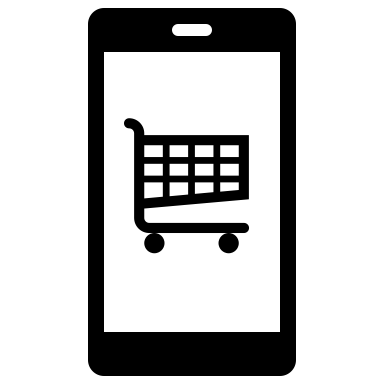 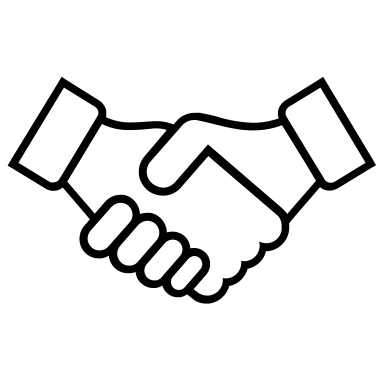 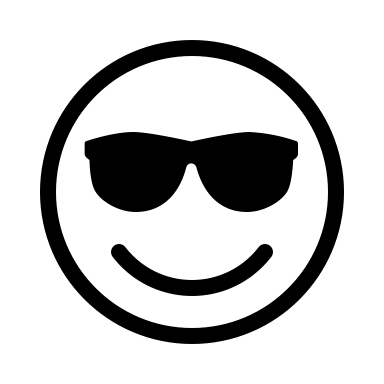 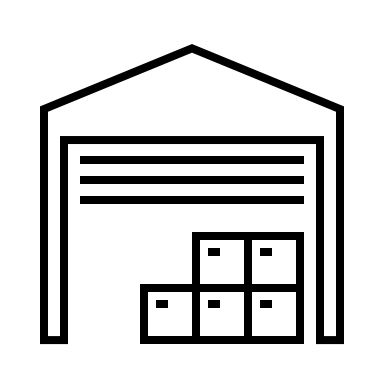 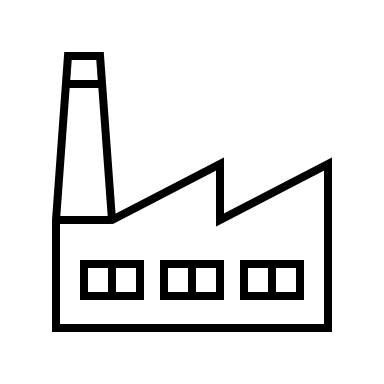 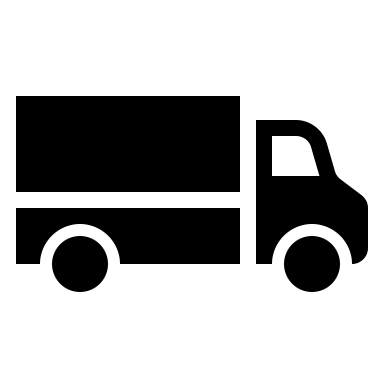 https://foodmarket.pro/
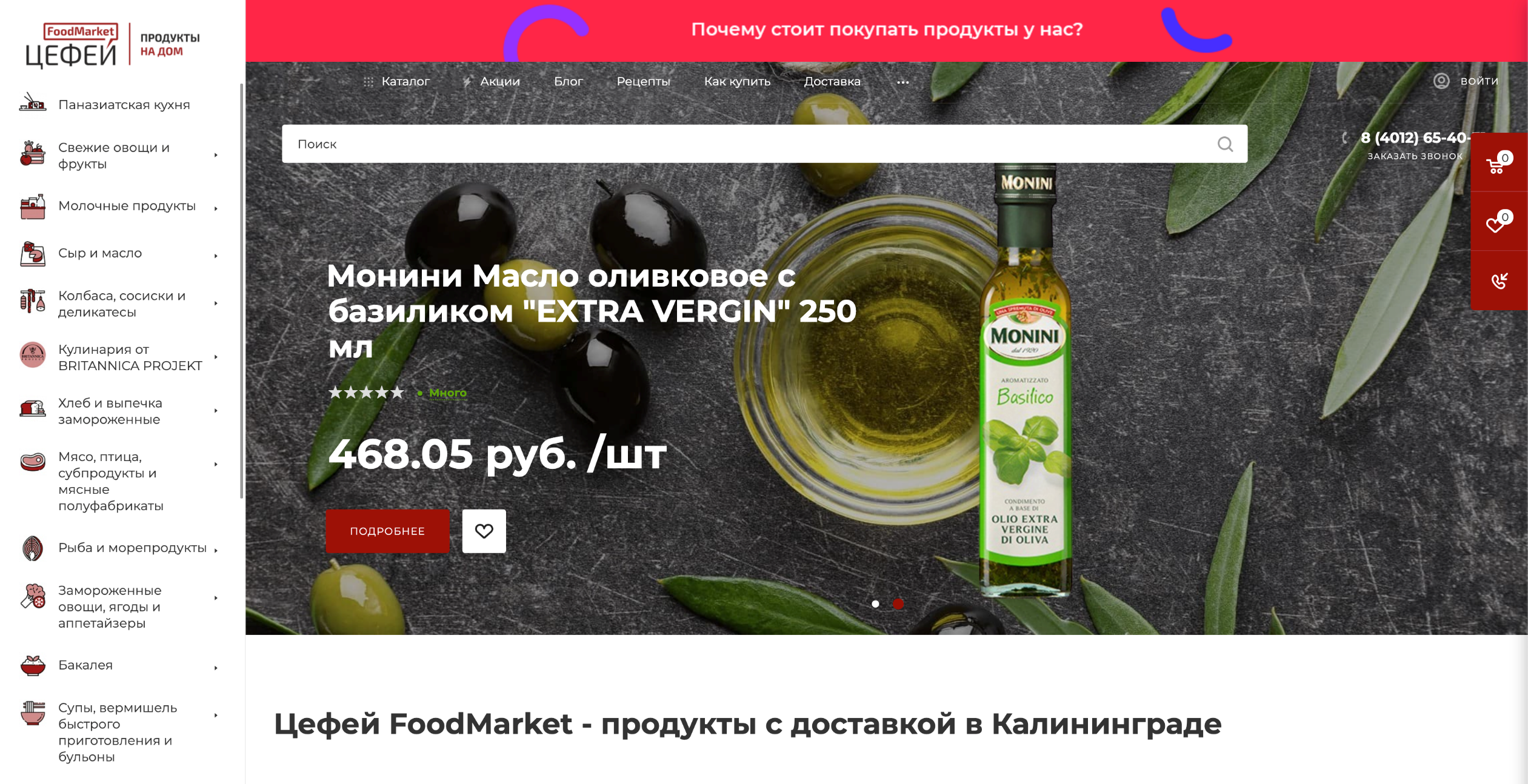 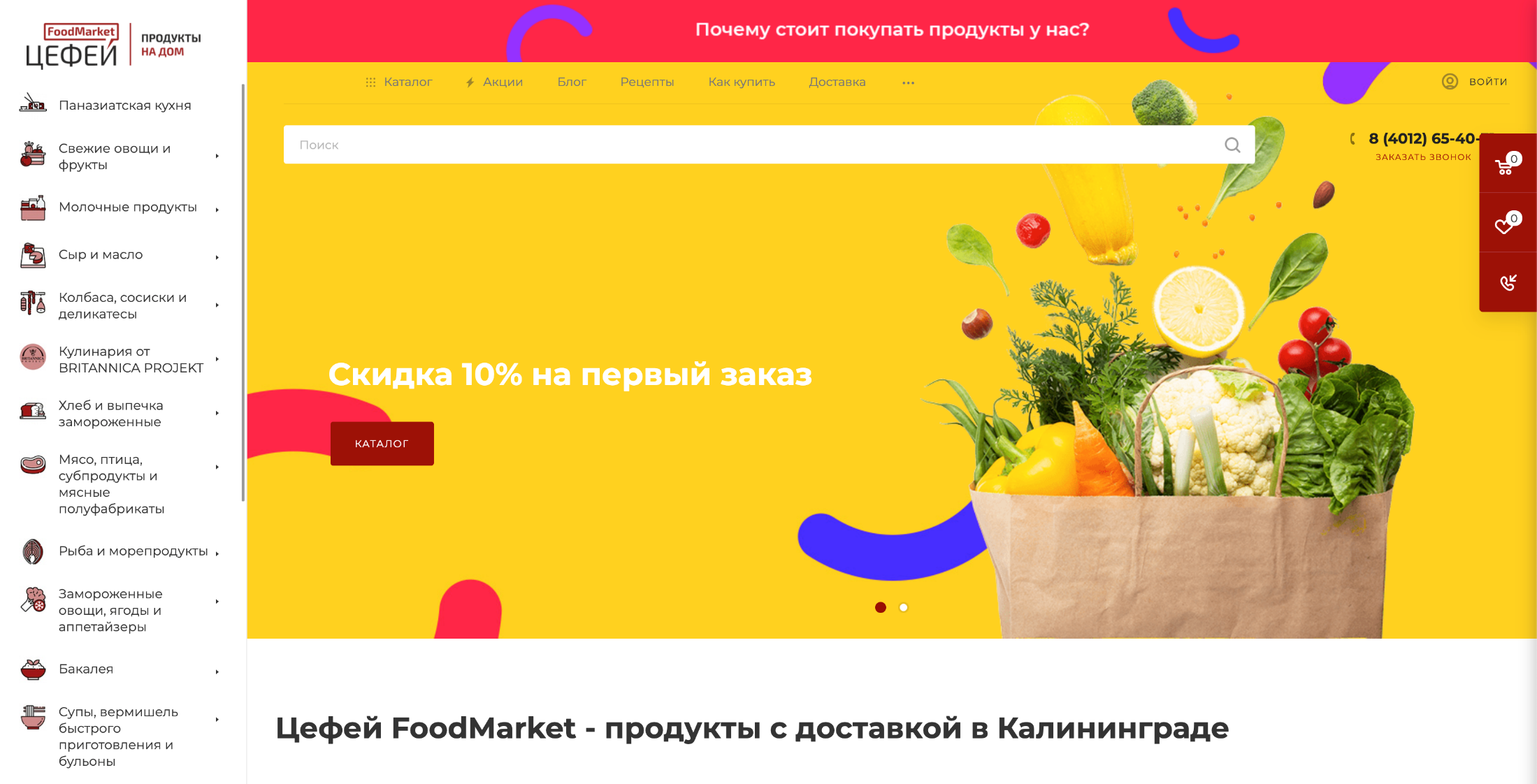 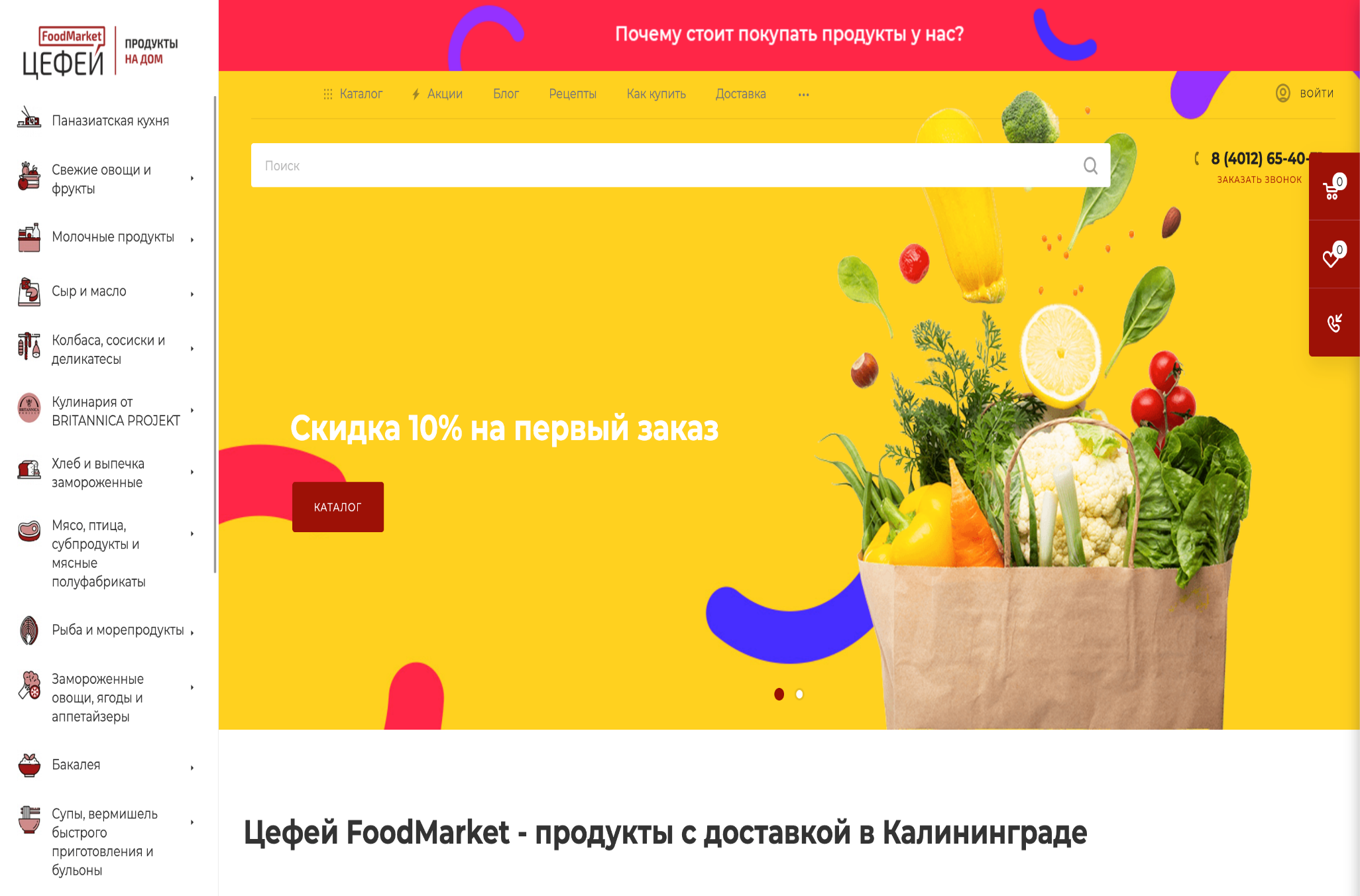 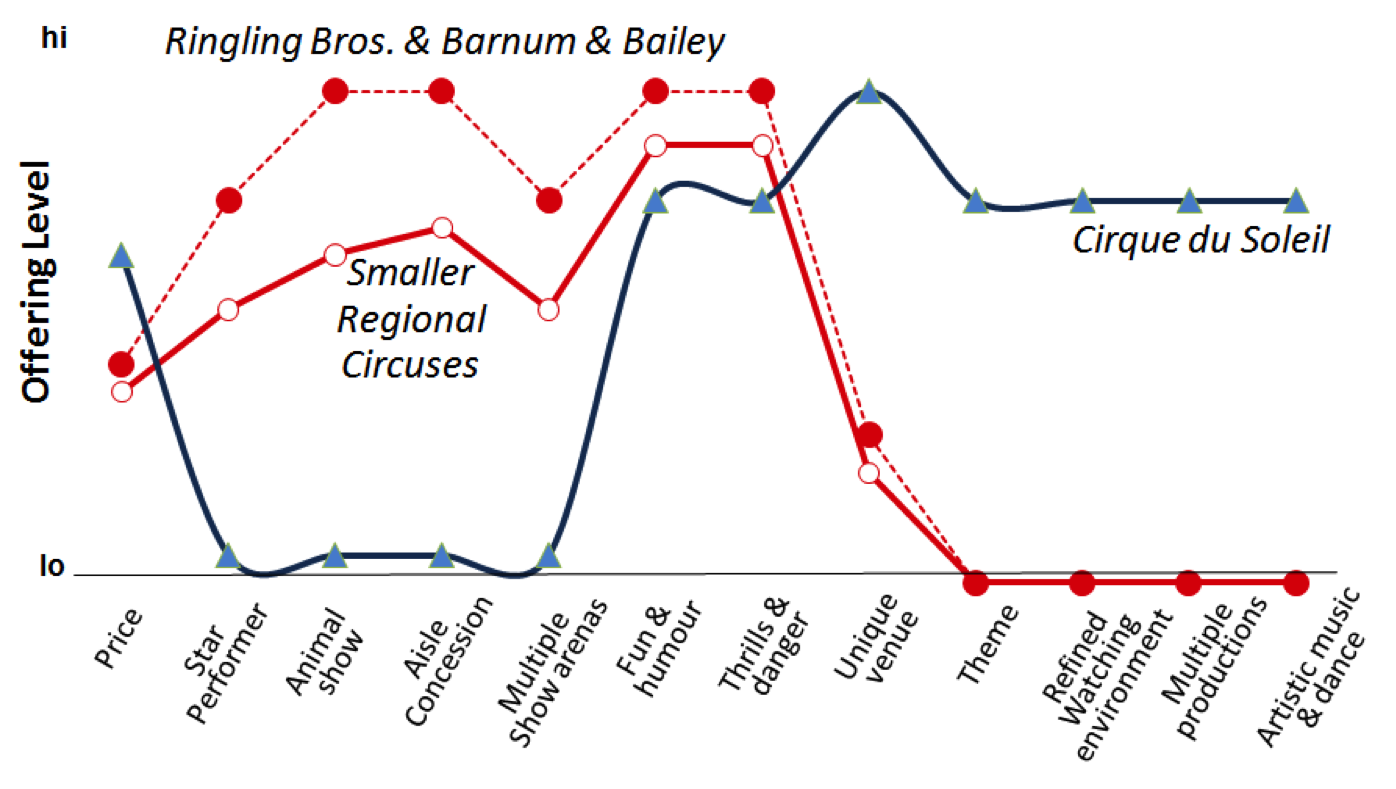 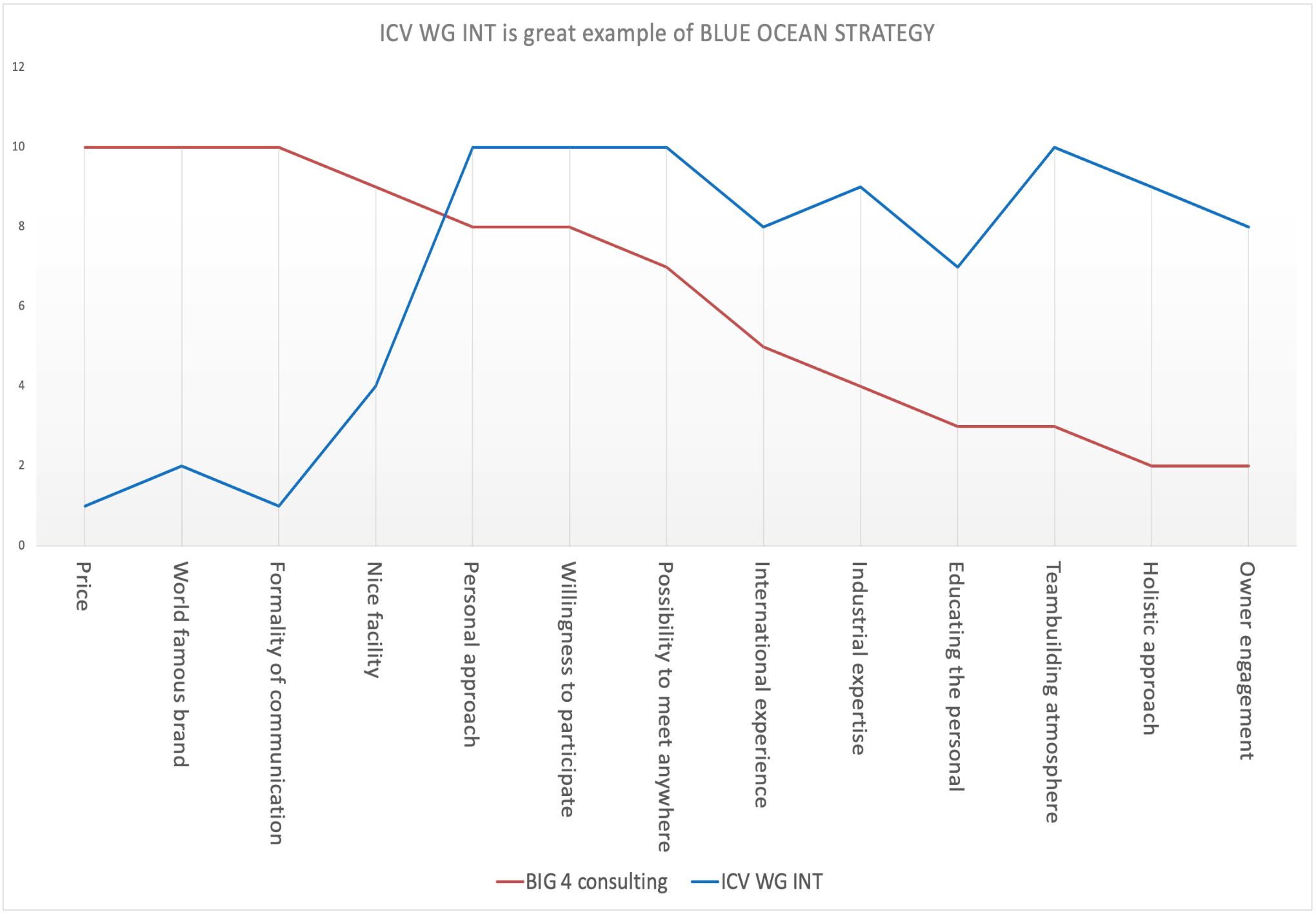 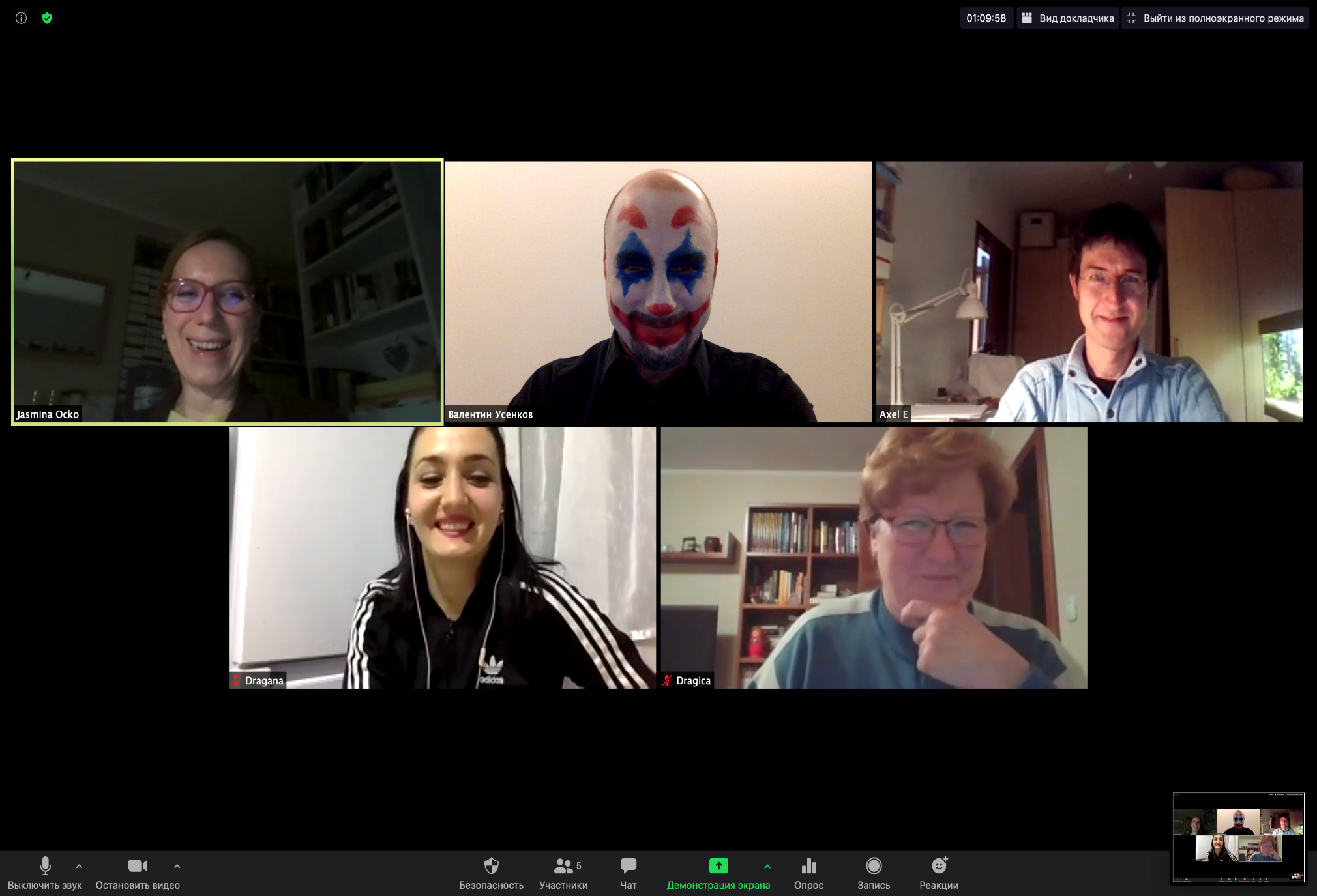 [Speaker Notes: we choose Business Model Canvas/BMC
 as a really "proper and easy to use" tool 
 we have heard, but never really "used" it 
 we want to understand the difference between BM and Canvas
 we want to know more to use it properly (educate ourselves)
 we want to learn more about controlling role in Business Modelling
 we decided to use BMC as our basic and we built on it
 questionnaire on BMC basis

we created a Questionnaire
 Self education on BMC topic and later discussion
 We wrote all the BMC questions and ranked them
 Later we agreed to promote Questionnaire as entry ticket to out free webinar]
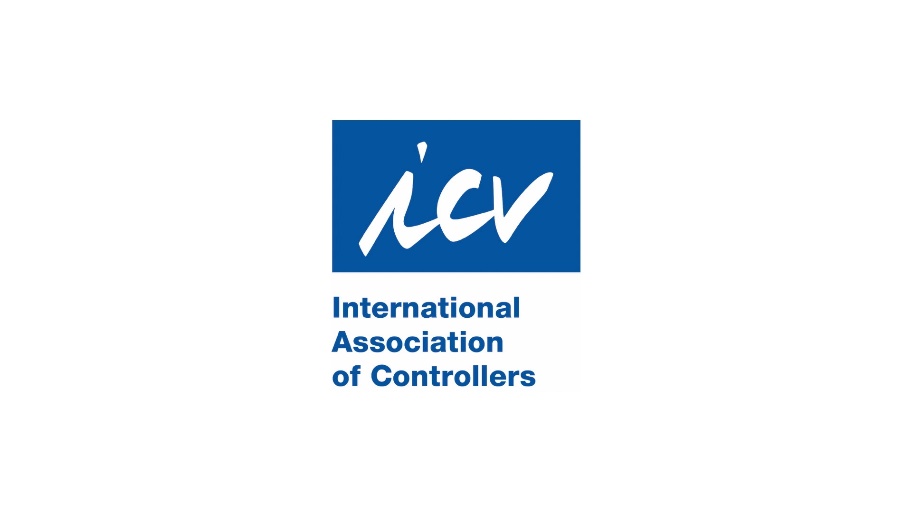 We strongly believe
that Business Modelling
is part of good controller’s job